全國高級中等學校校內學生學習歷程系統
【學生教育訓練手冊】
[Speaker Notes: 大學招生委員會選材之依據]
系統登入
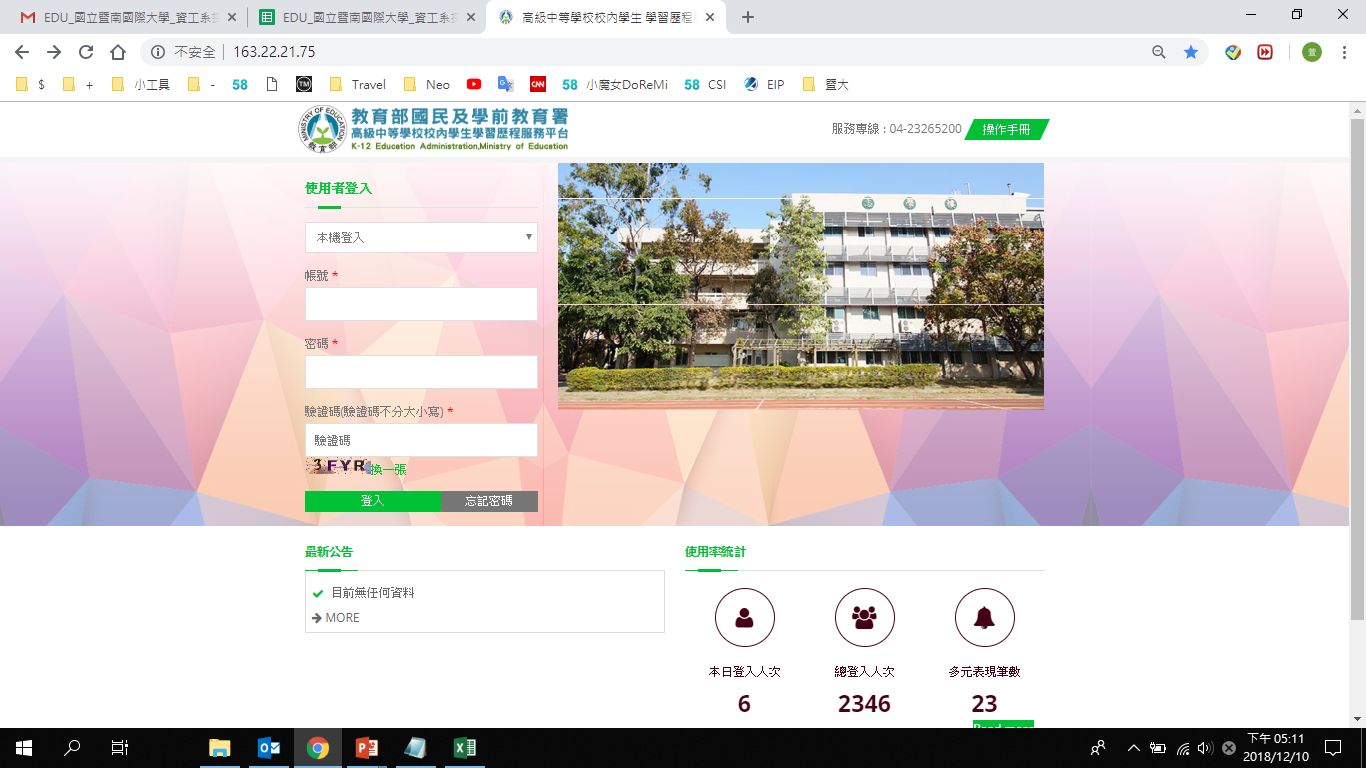 2
[Speaker Notes: 登入區塊:本機登入| 校務系統整合帳密
操作手冊下載]
1-1 後臺首頁
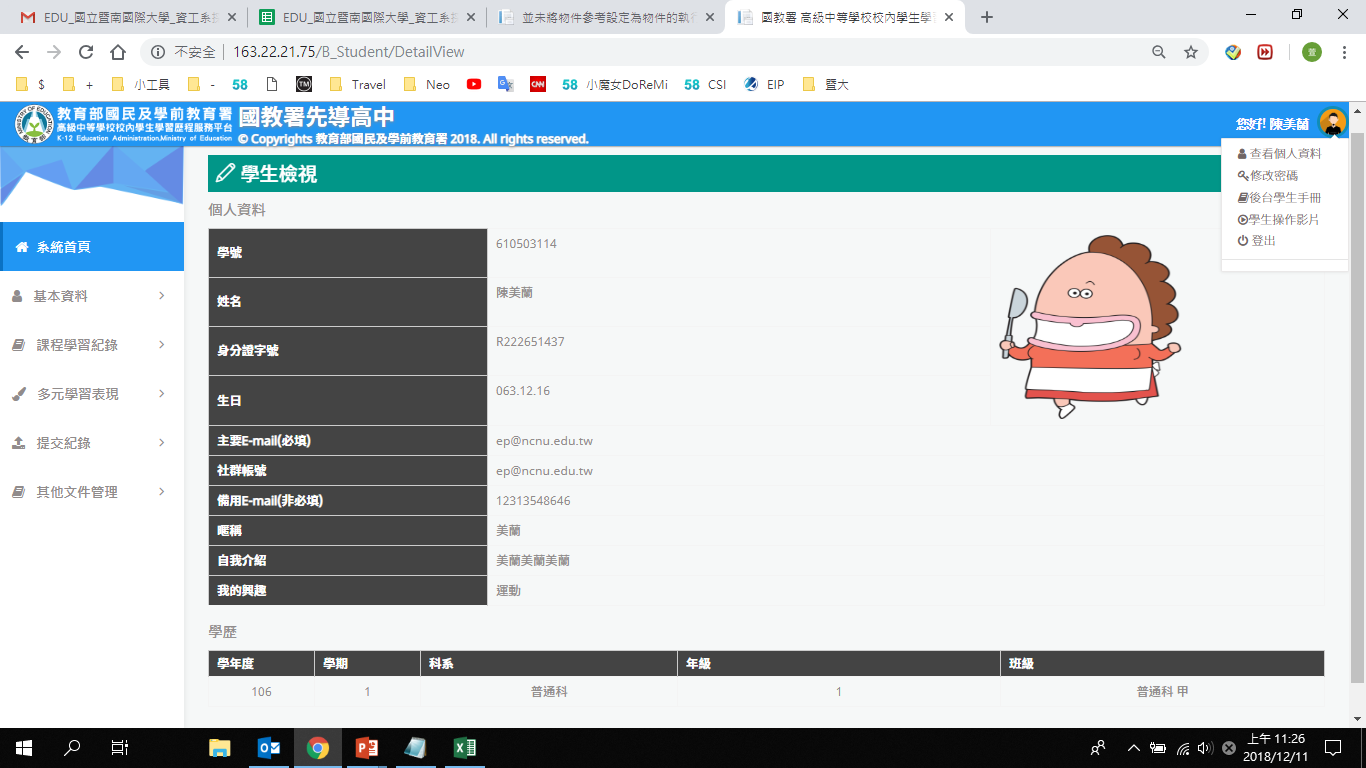 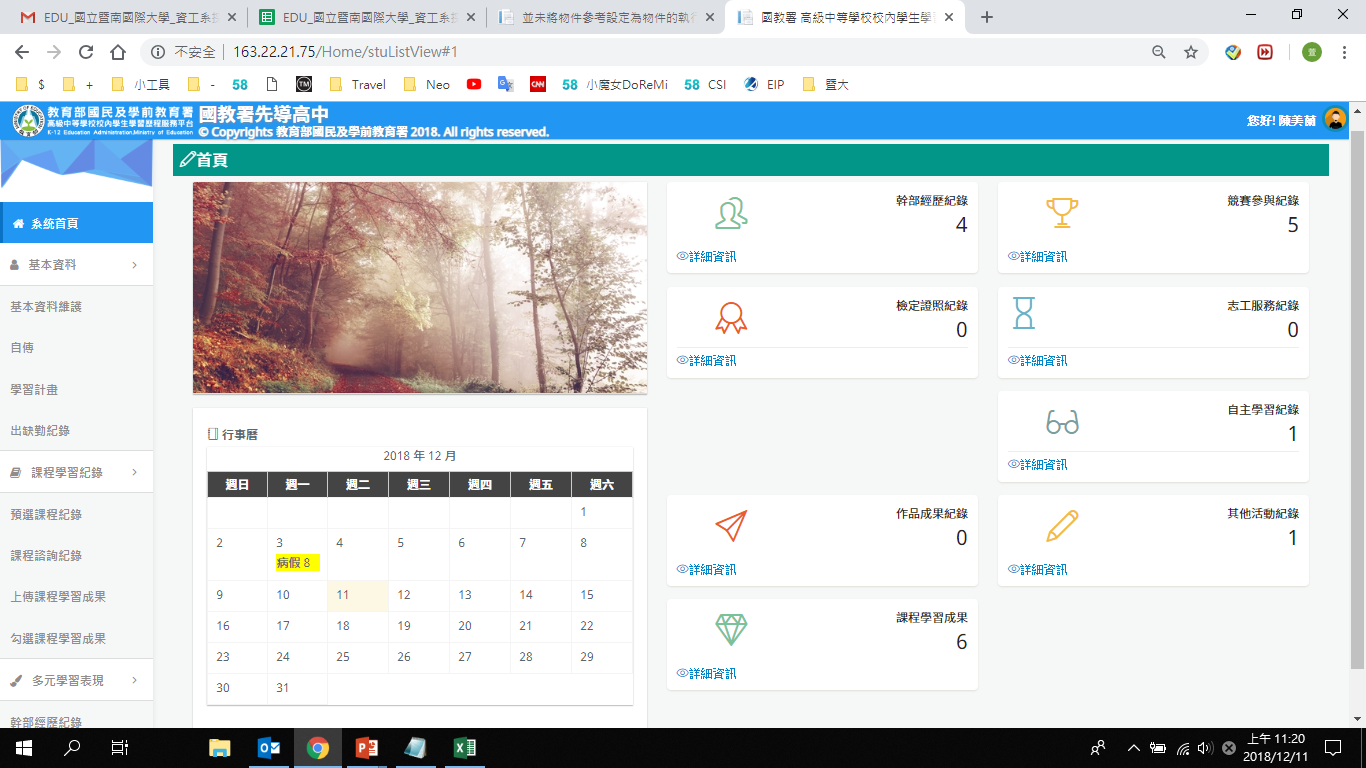 點選此處可進入檢視個人基本資料、修改密碼與登出功能
學生功能清單
點擊行事曆可進入檢視出缺勤紀錄及多元表現填寫截止日。
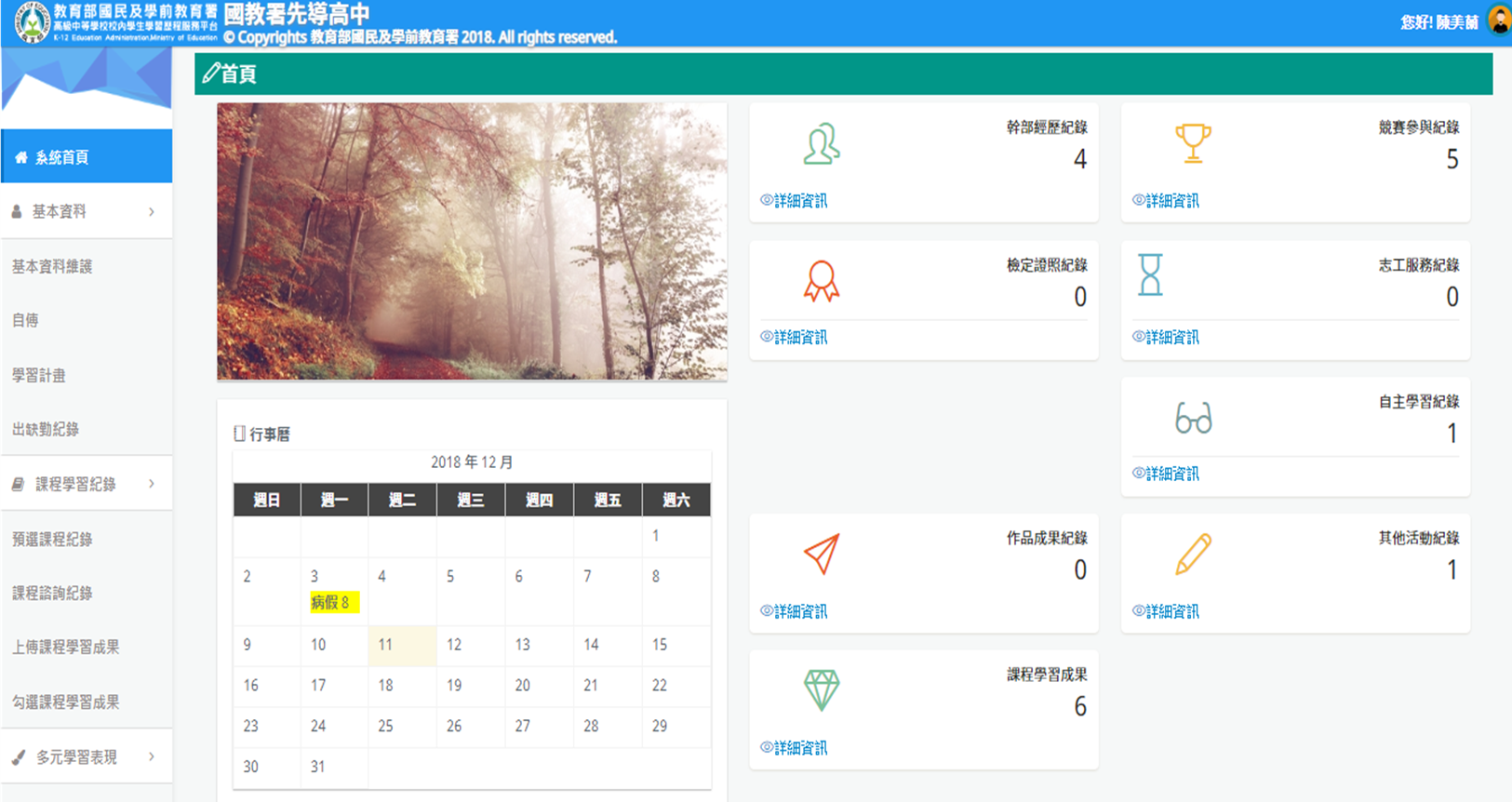 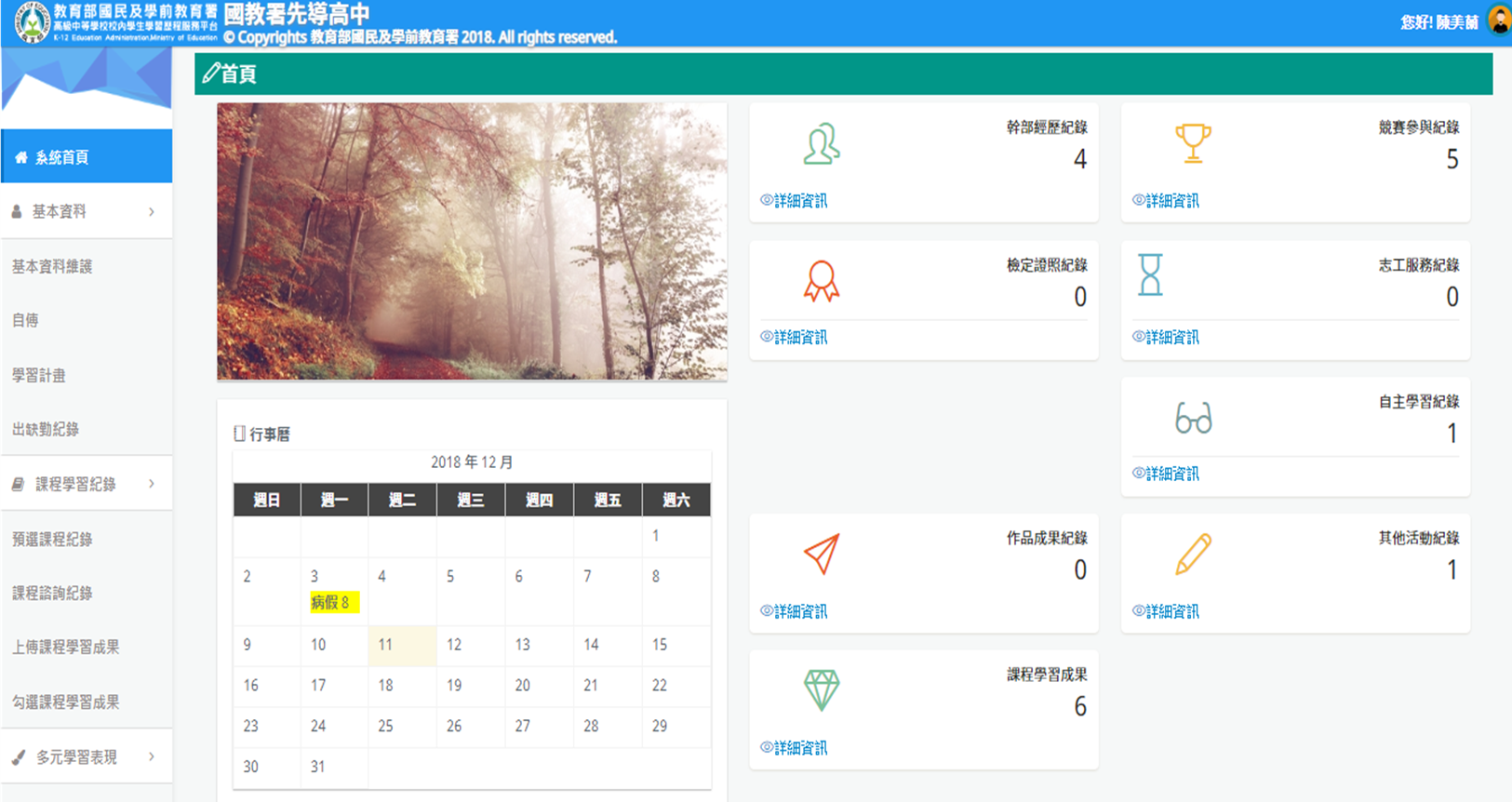 點選『詳細資訊』可直接進入編輯頁修改
3
1-1 後臺首頁
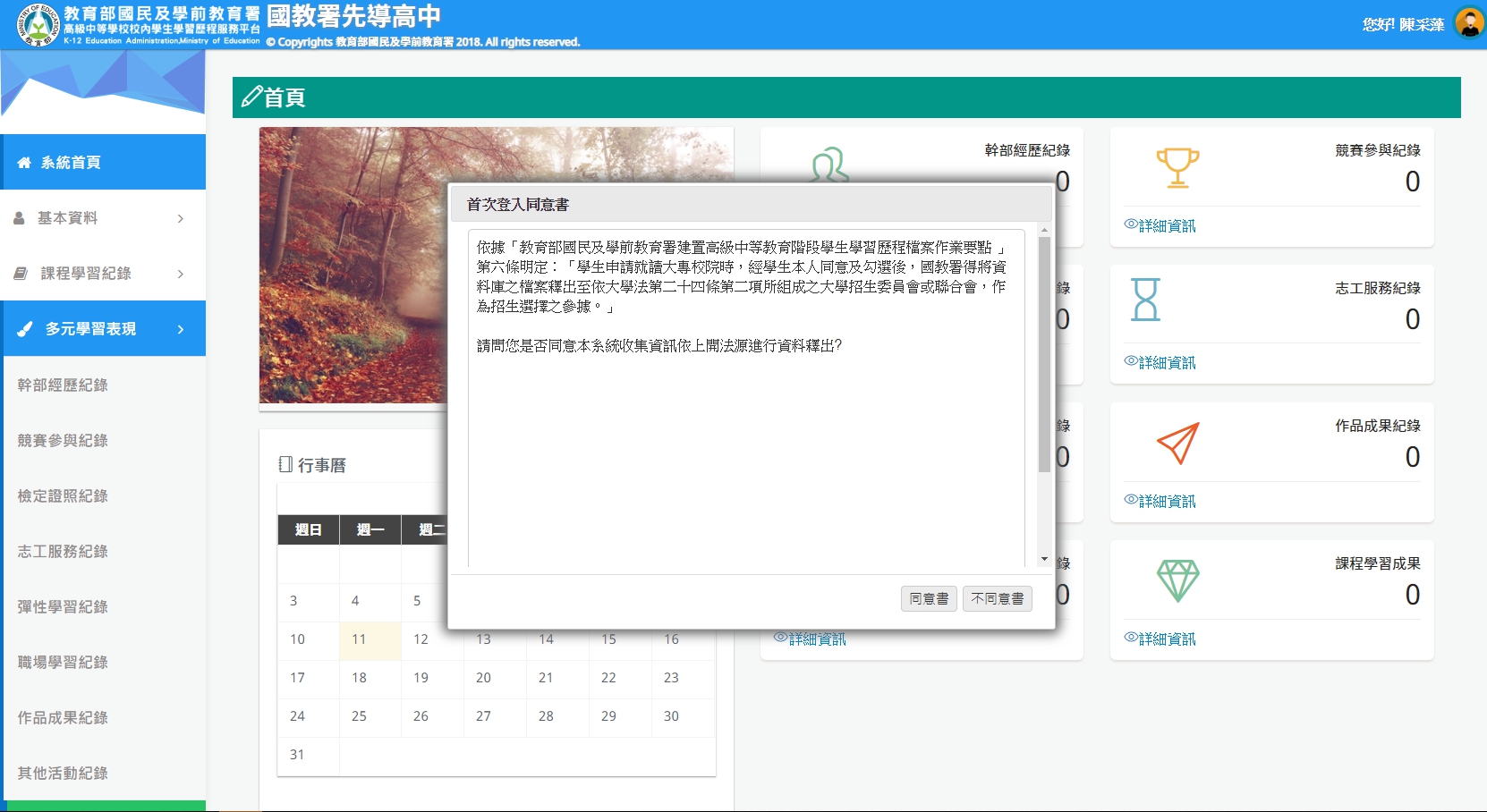 個資使用同意書，若點選不同意則系統自動登出。
4
1-2 查看個人資料
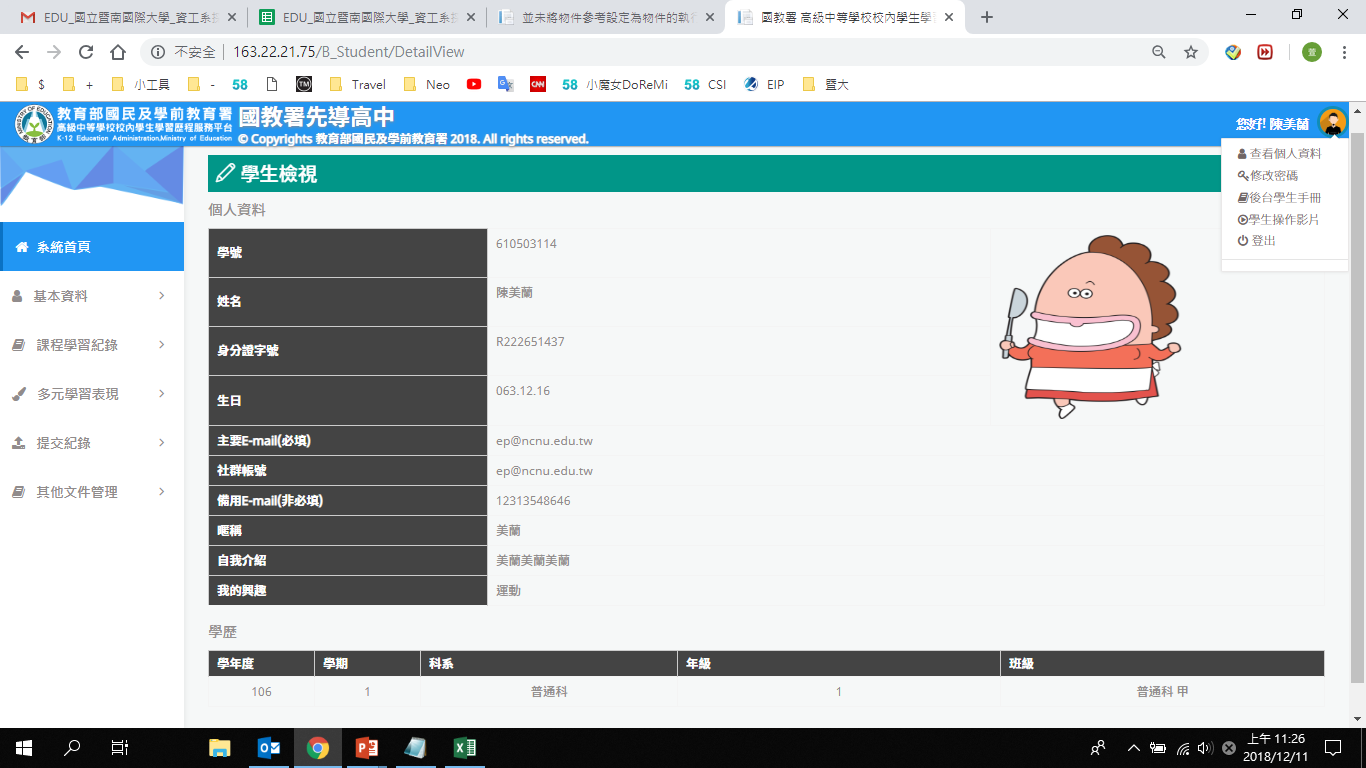 點選此處可進入檢視個人基本資料
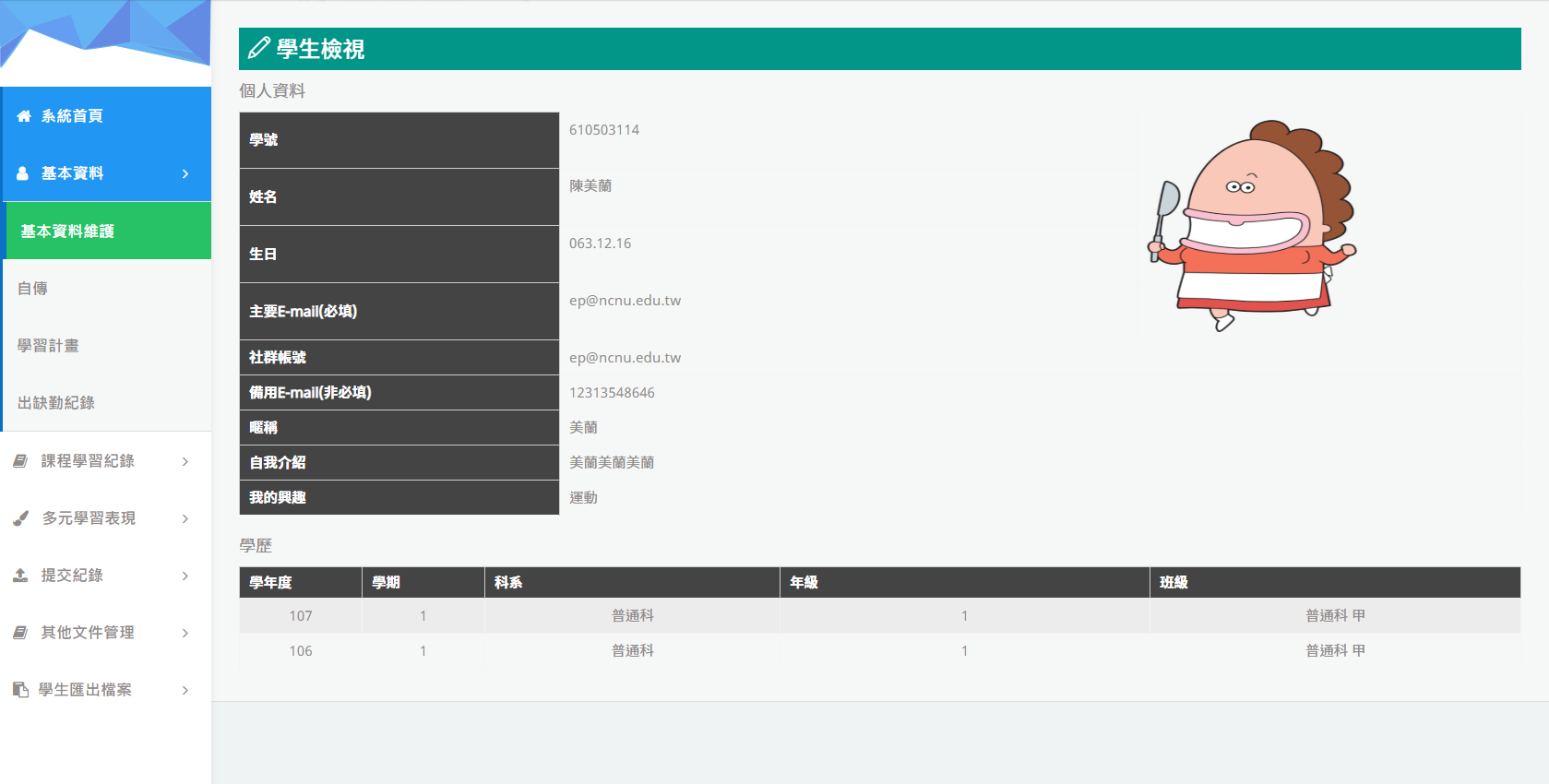 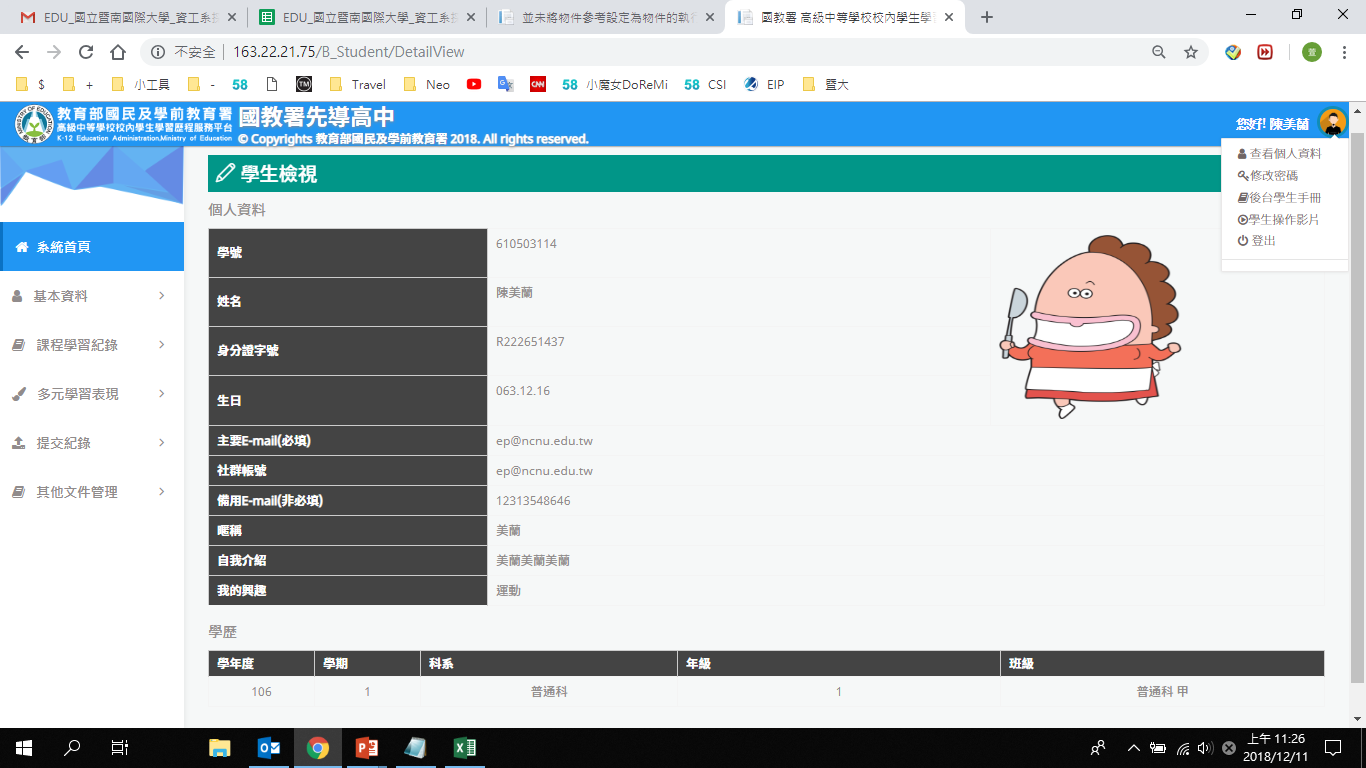 5
2-1 基本資料維護
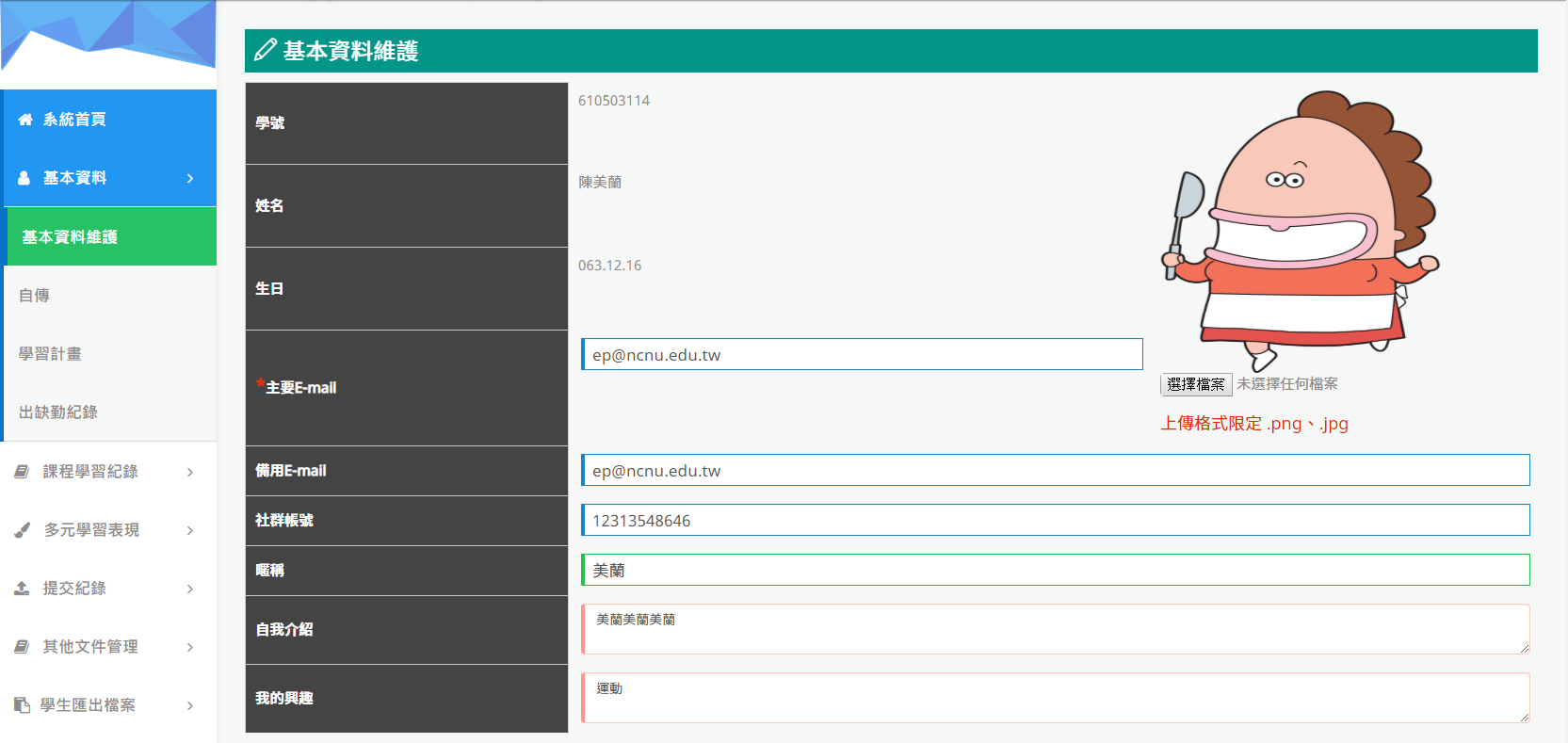 請填入個人基本資料及上傳大頭照
Email欄位請填入正確格式
(Ex: evanchao@iscom.com.tw)
6
2-2 自傳
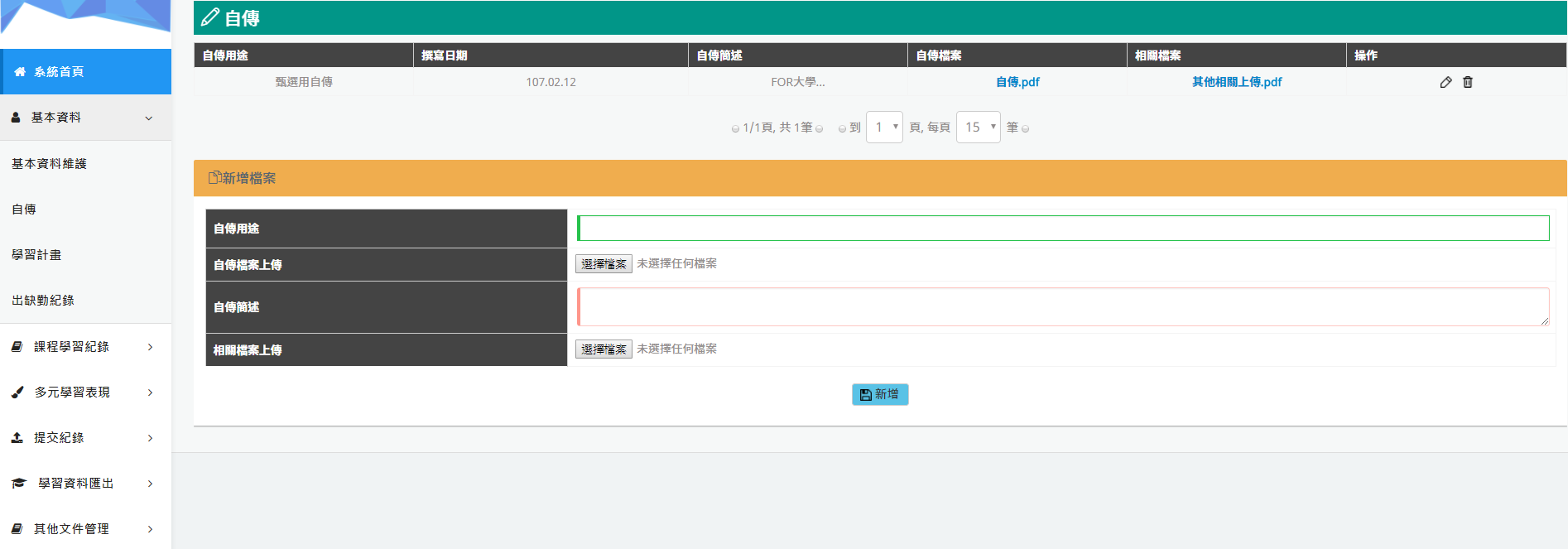 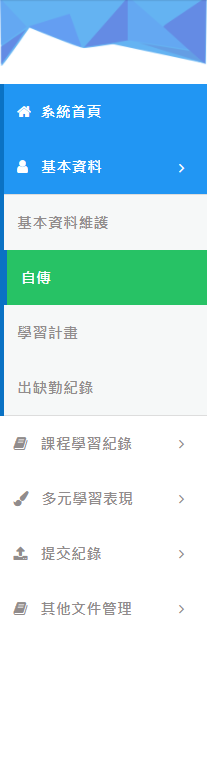 系統採一頁式設計，上方為列表頁，下方為作業區。點選新增或編輯後於下方進行填寫與上傳自傳
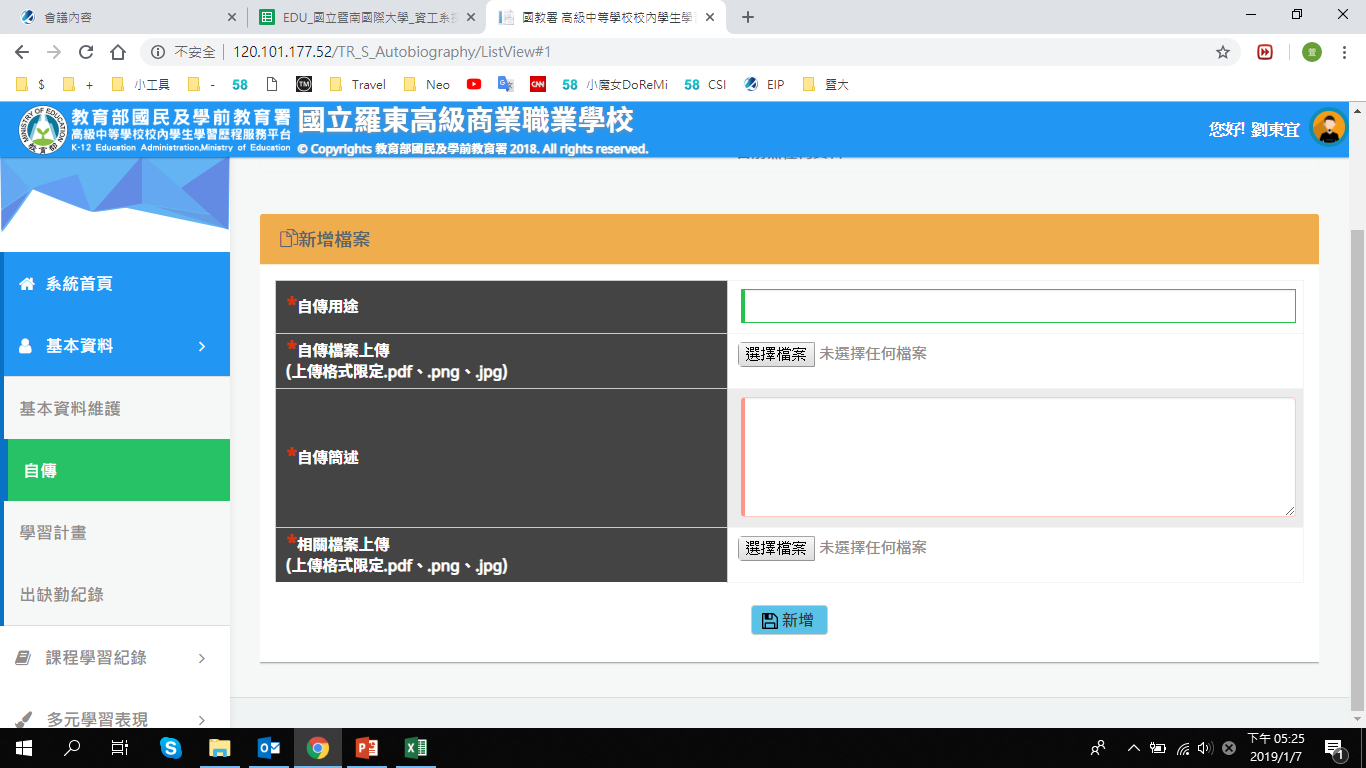 檔案格式限定(pdf, jpg, png)
單檔大小限定2MB
7
[Speaker Notes: 點擊| 表單| 編輯
簡述可擺上大綱]
2-3 學習計畫
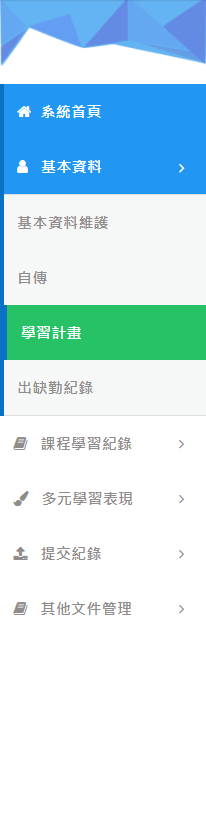 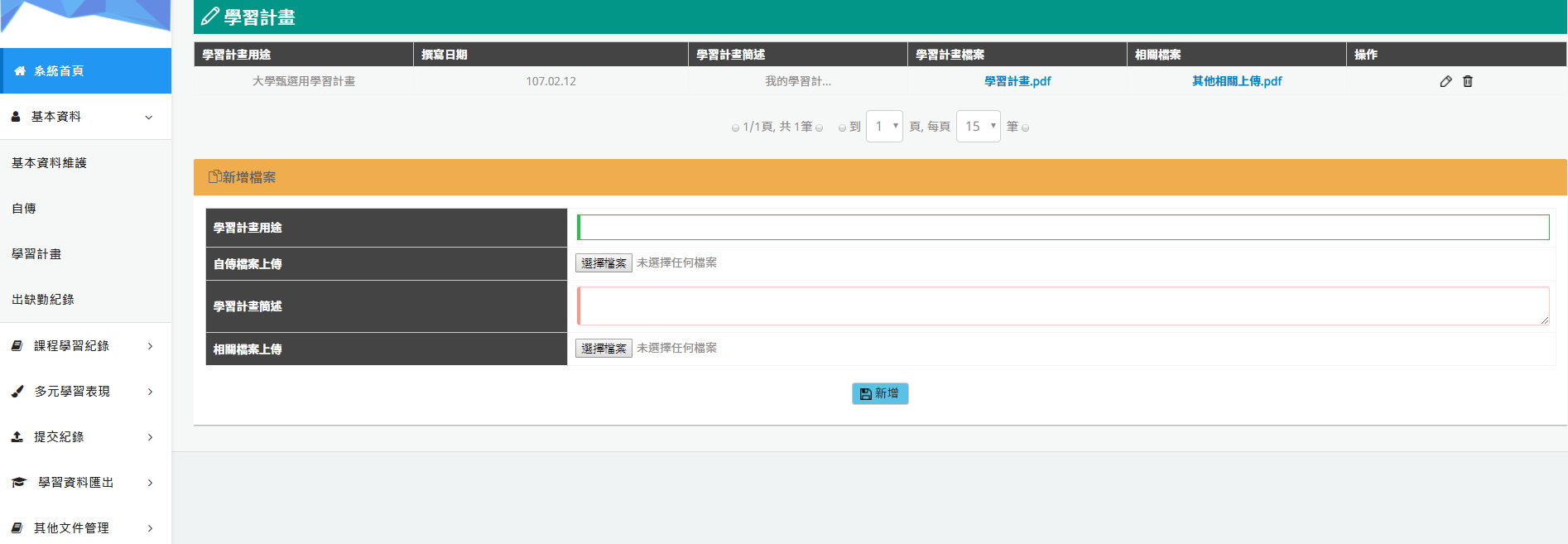 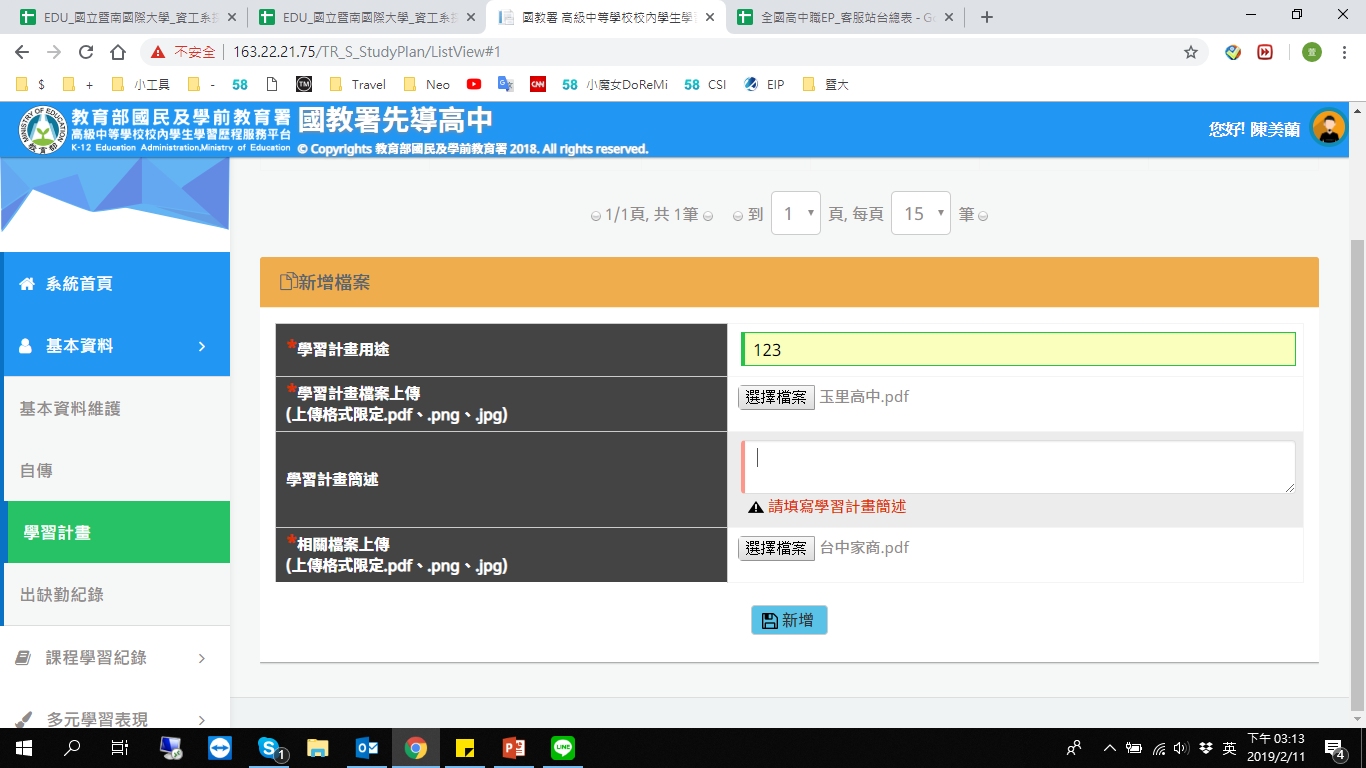 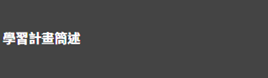 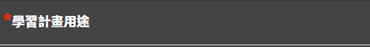 檔案格式限定(pdf, jpg, png)
單檔大小限定2MB
8
[Speaker Notes: 點擊| 表單| 編輯
簡述可擺上大綱]
2-4 出缺勤紀錄
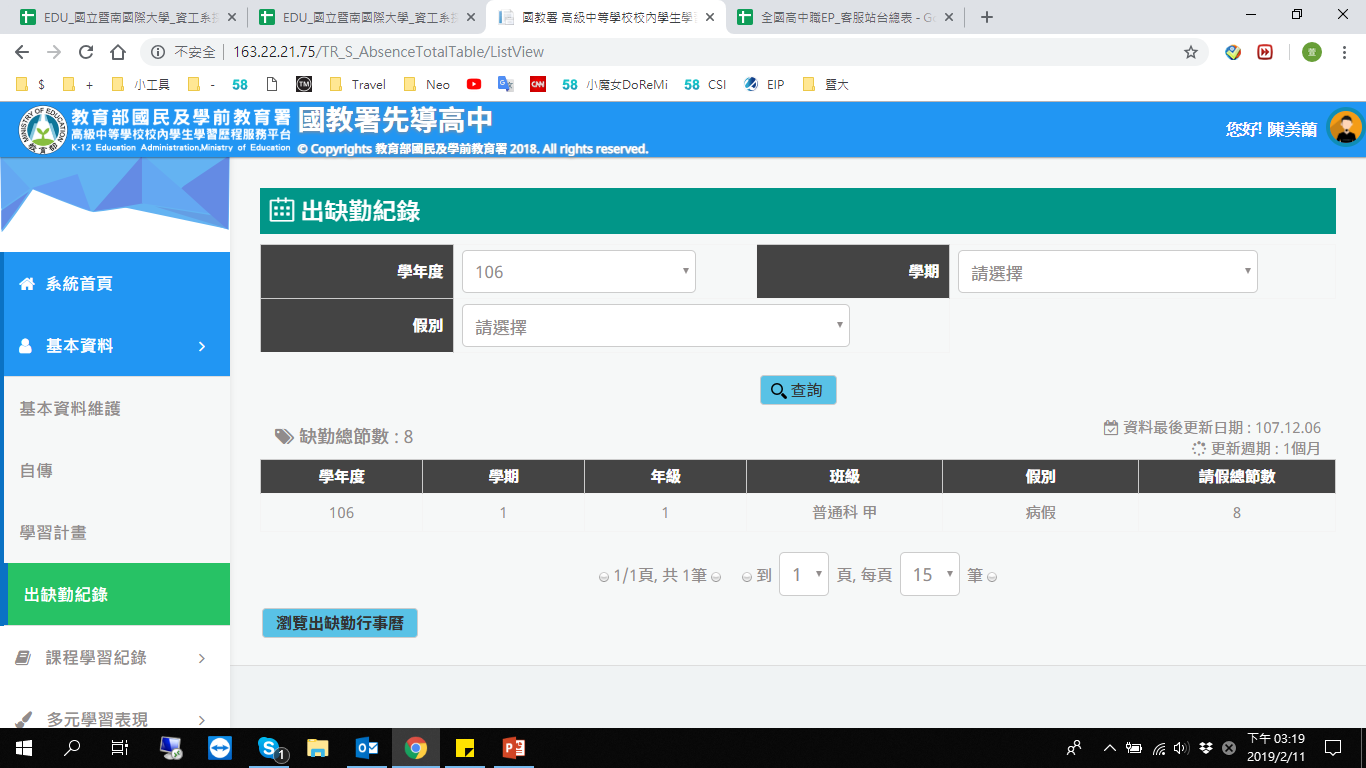 資料皆為校務系統介接資料，僅供檢視。
開啟行事曆檢視出缺勤明細
9
[Speaker Notes: 點擊| 查詢| 檢視]
2-4 出缺勤紀錄
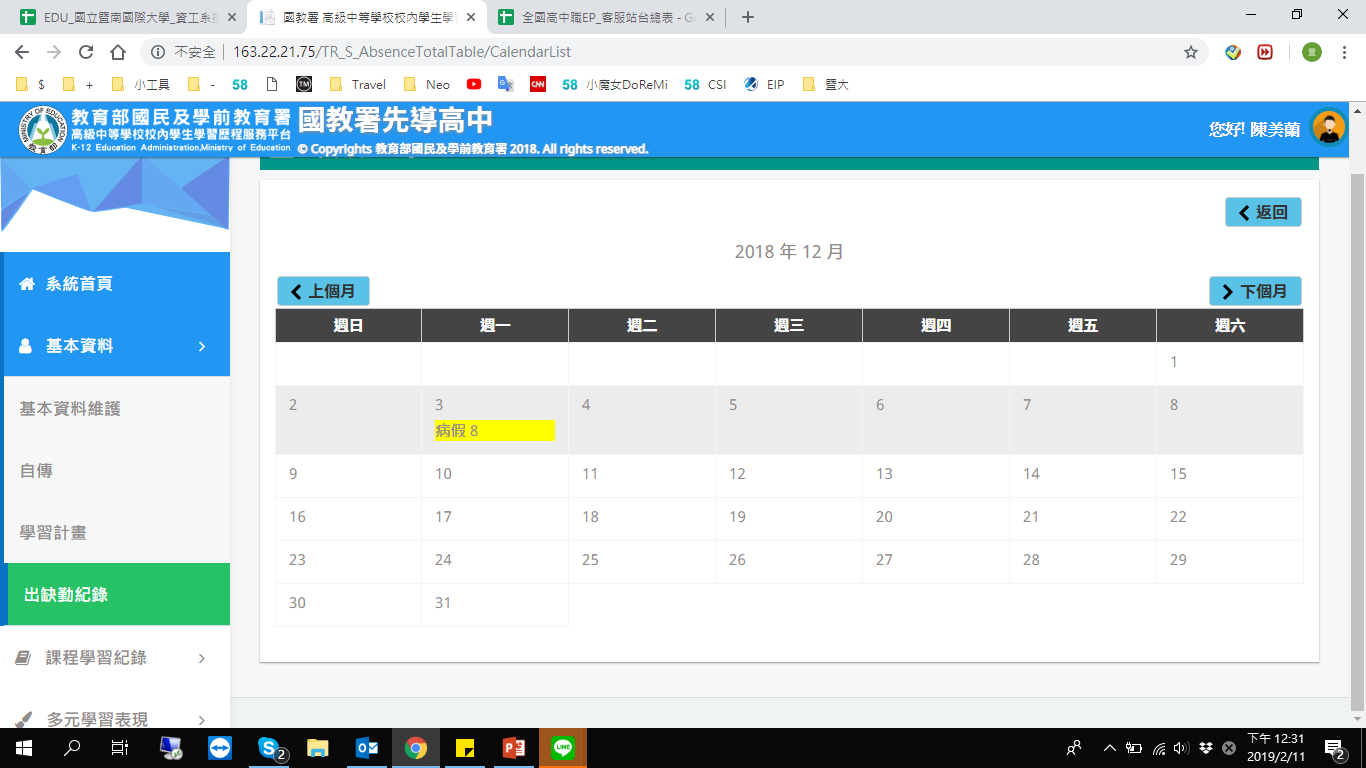 10
[Speaker Notes: 看學校系統有無明細]
3-1 預選課程紀錄
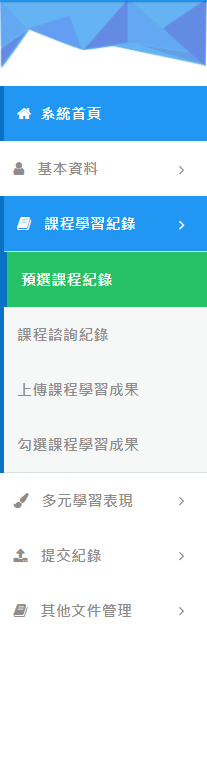 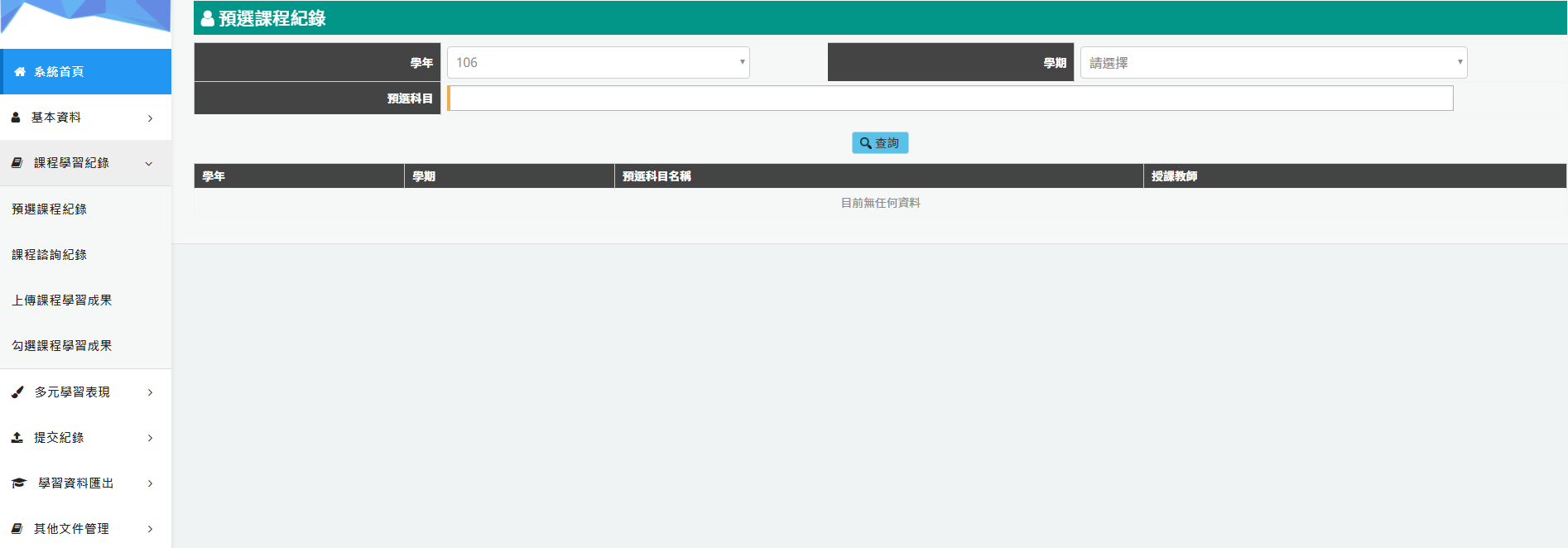 正式資料於108課綱實施後由校務系統介接
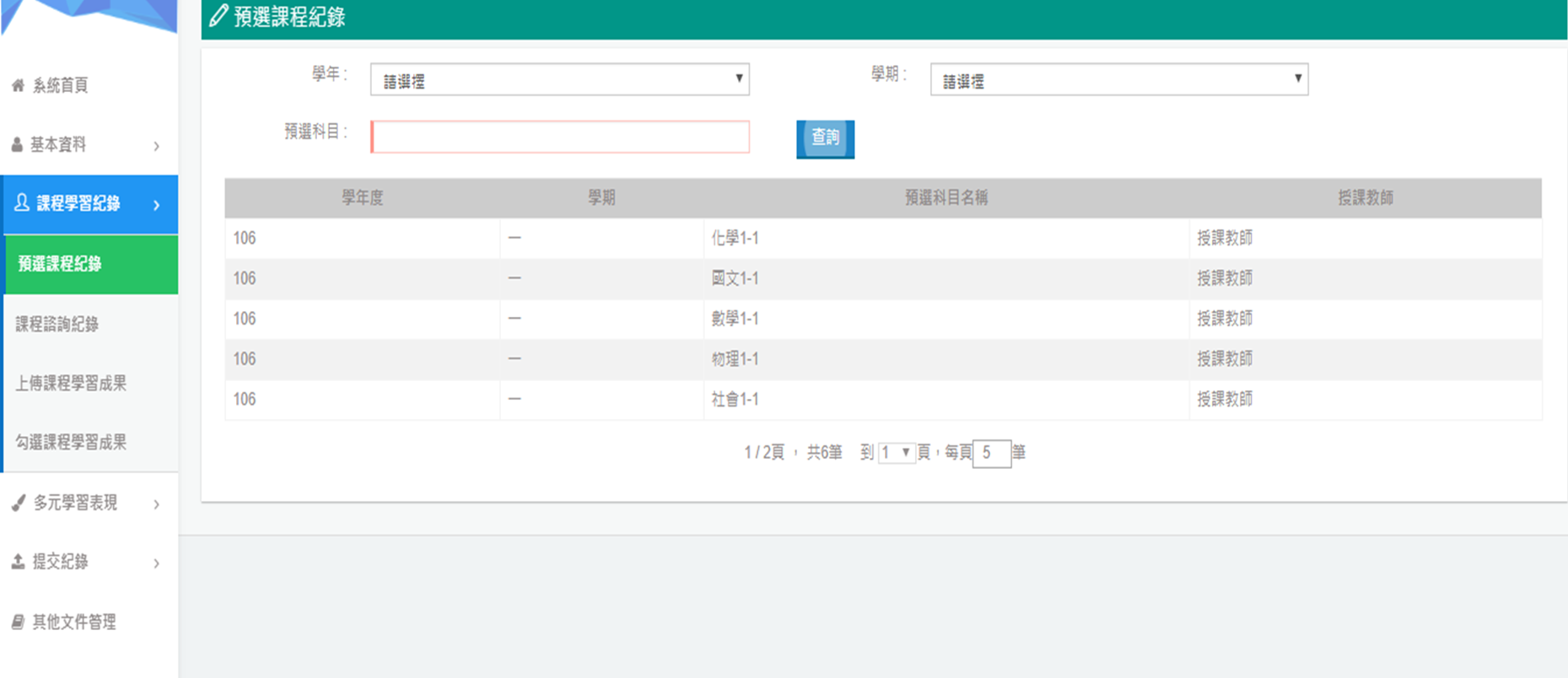 列出學生預選課程紀錄，資料為校務系統介接，僅提供檢視
11
3-2 課程諮詢紀錄
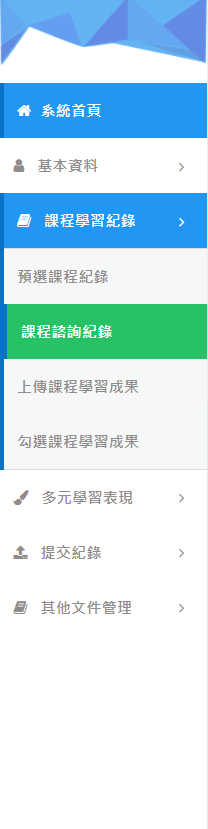 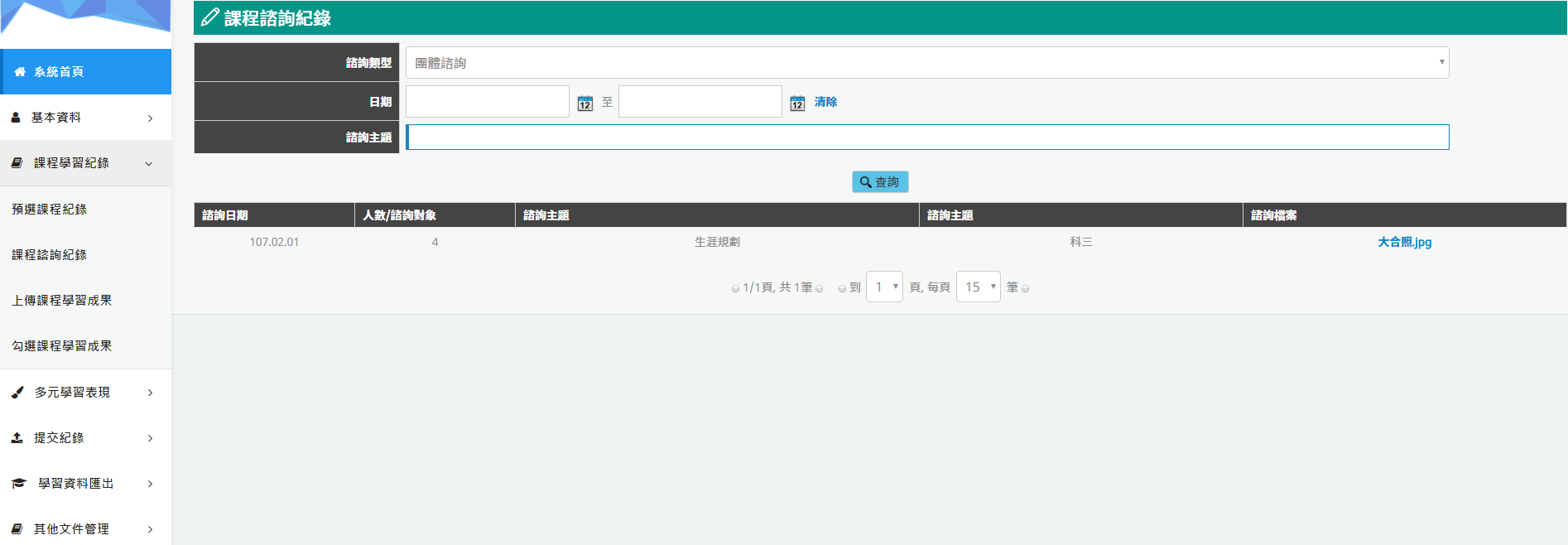 點選檢視諮詢檔案
12
課程學習成果檔案流程圖
角色:學生
角色:授課教師
角色:學生
角色:課程學習成果提交人員
提交至全國學生學習歷程資料庫
勾選
上傳/編輯課程學習成果檔案
認證
認證成功
送出認證
認證失敗
送出認證後檔案不可再被編輯，除認證失敗後可以再被編輯。
每學期最多勾選3個檔案
13
3-3 上傳課程學習成果
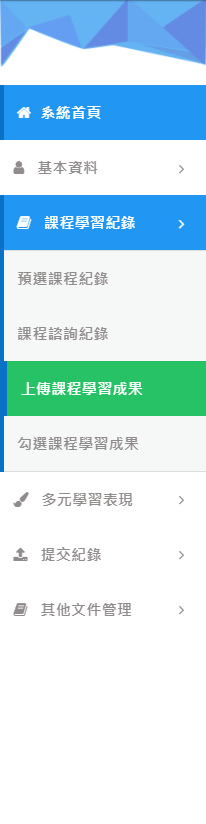 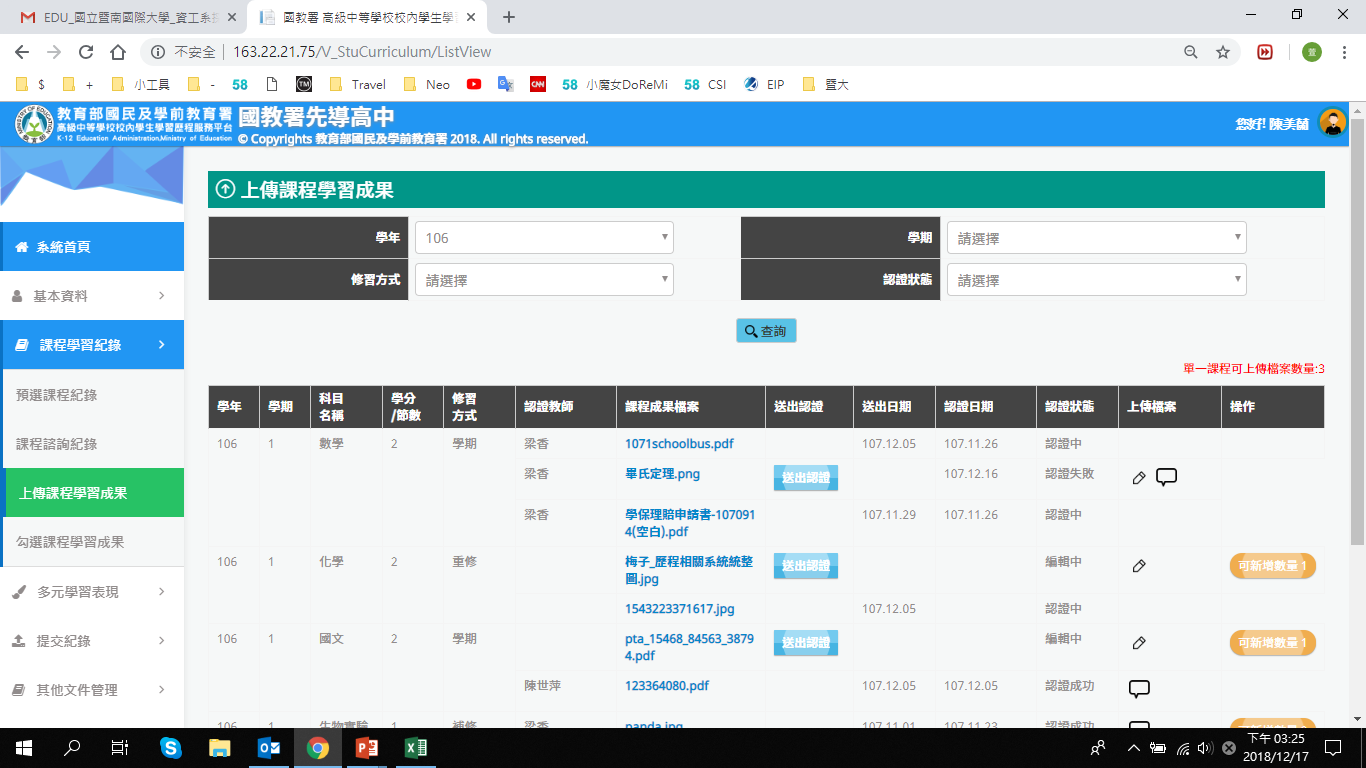 每門課預設可上傳三個檔案
Step1.
點選此處進行課程學習成果檔案上傳
14
3-3 上傳課程學習成果
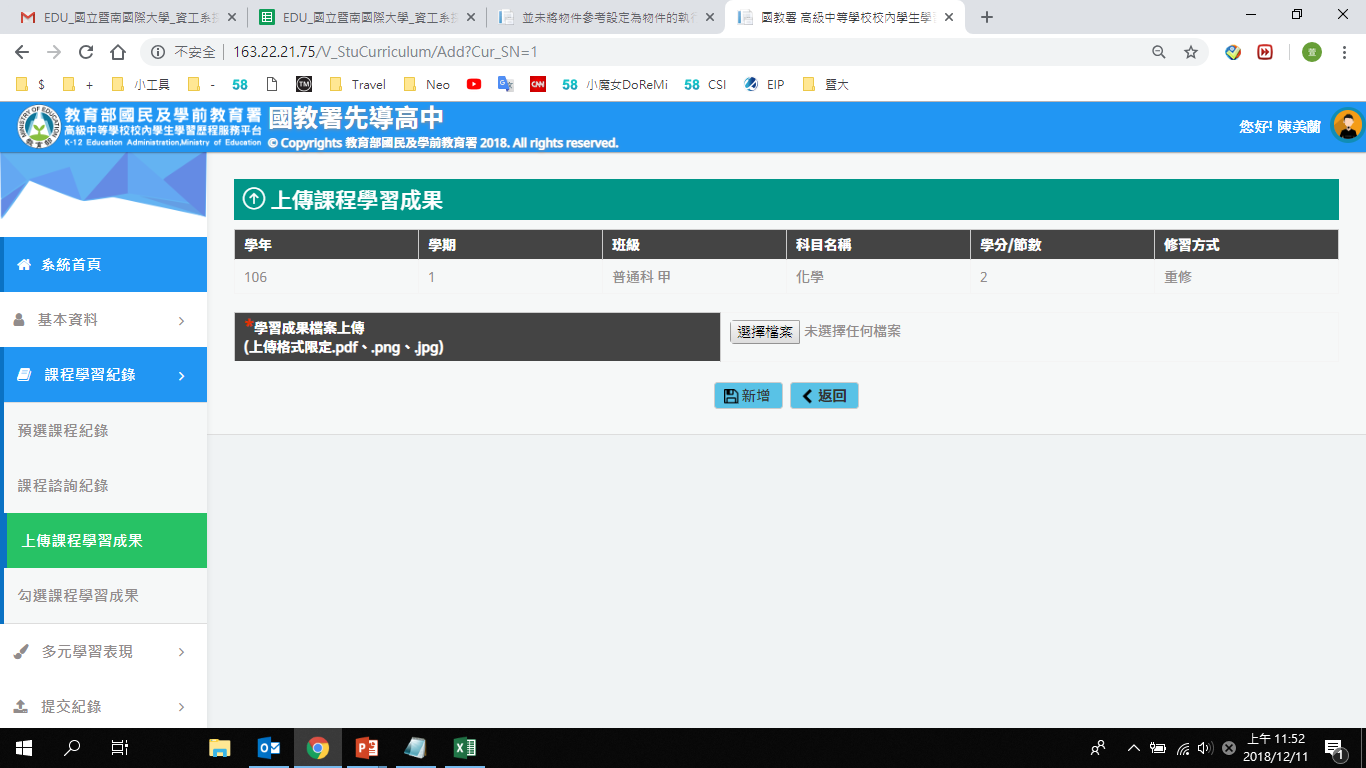 Step2.
選擇檔案，上傳課程學習成果。檔案大小預設為2MB。
15
3-3 上傳課程學習成果
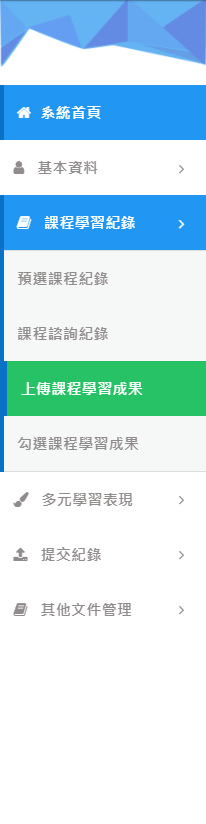 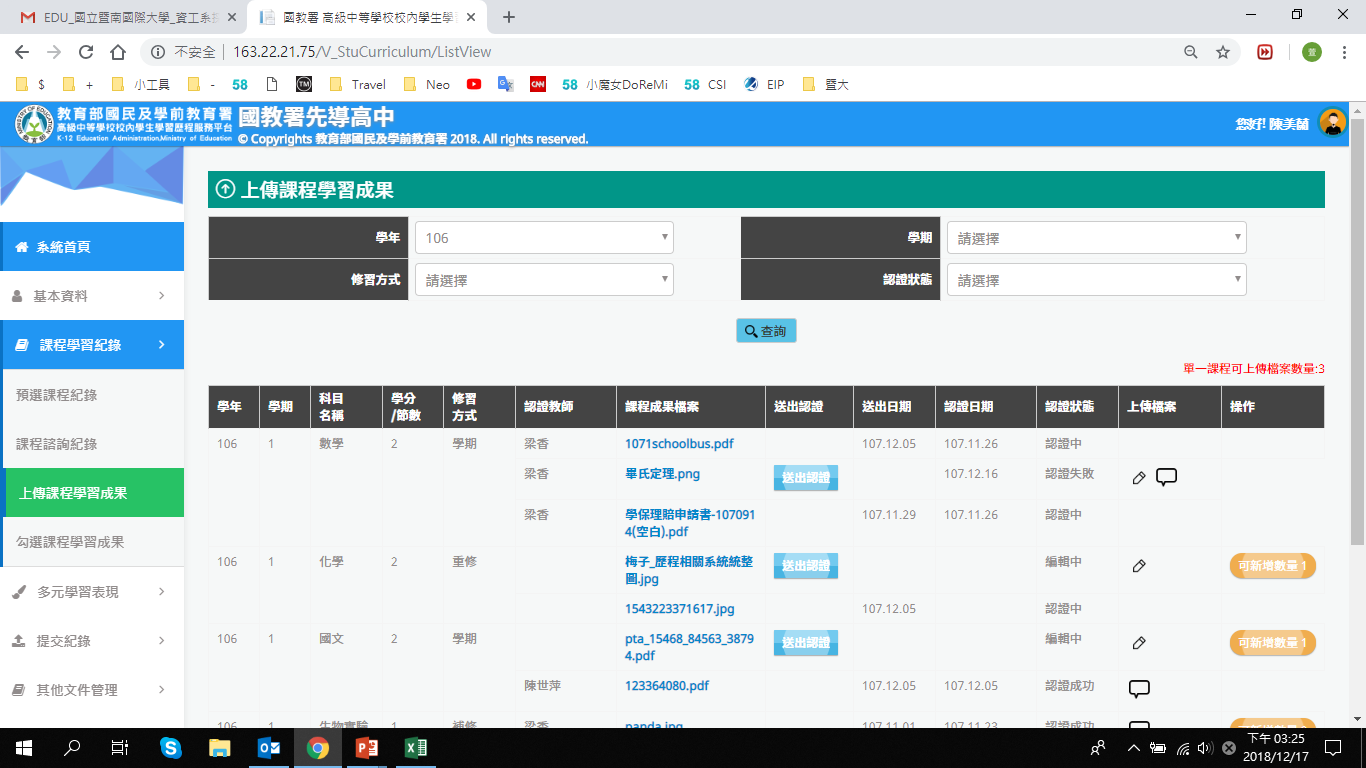 Step3.
點選此處將上傳之檔案送出給授課教師認證，送出後則不可再編輯，只有認證失敗後可以再編輯。
16
3-3 上傳課程學習成果
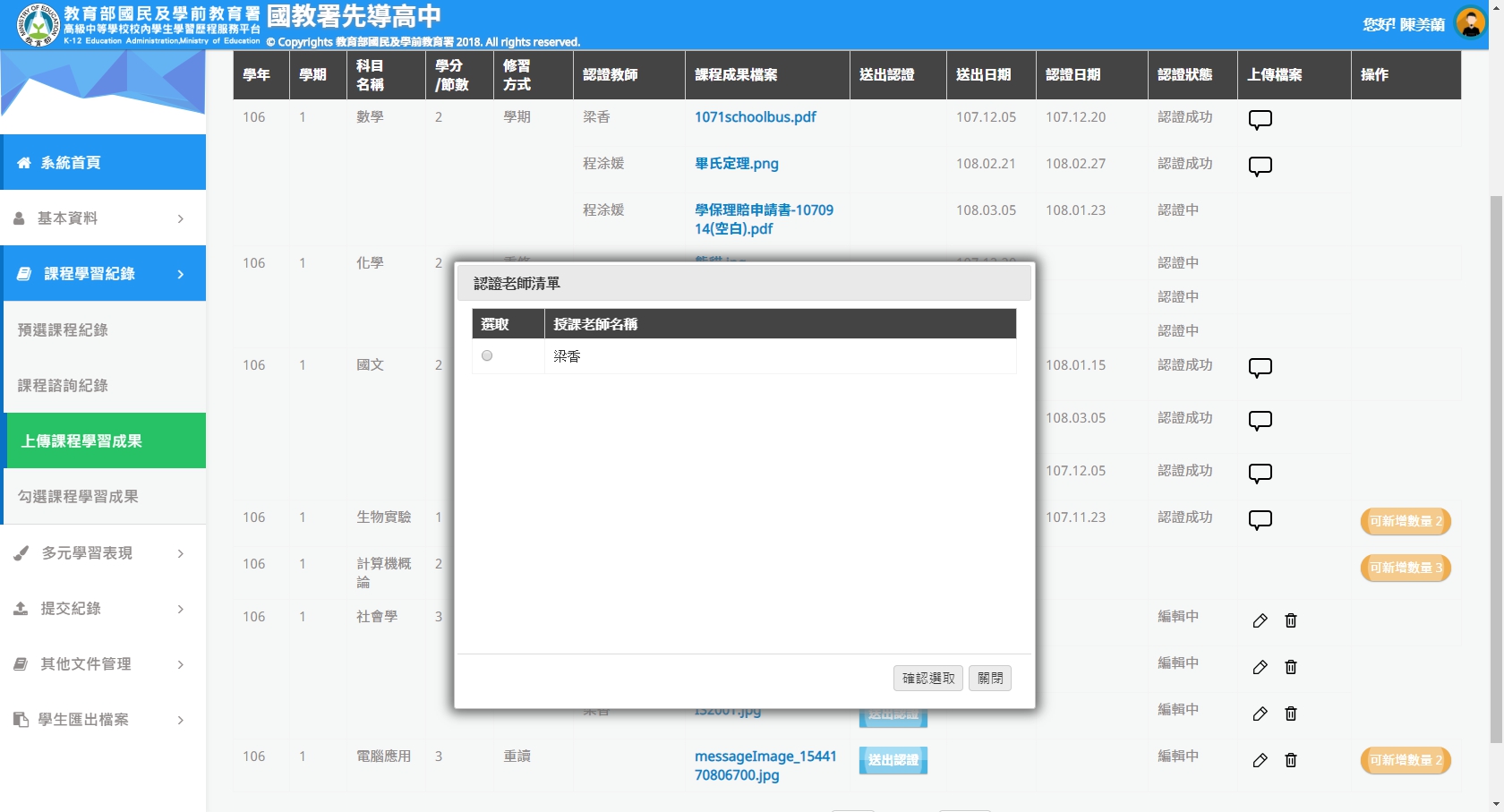 勾選認證教師
17
3-3 上傳課程學習成果
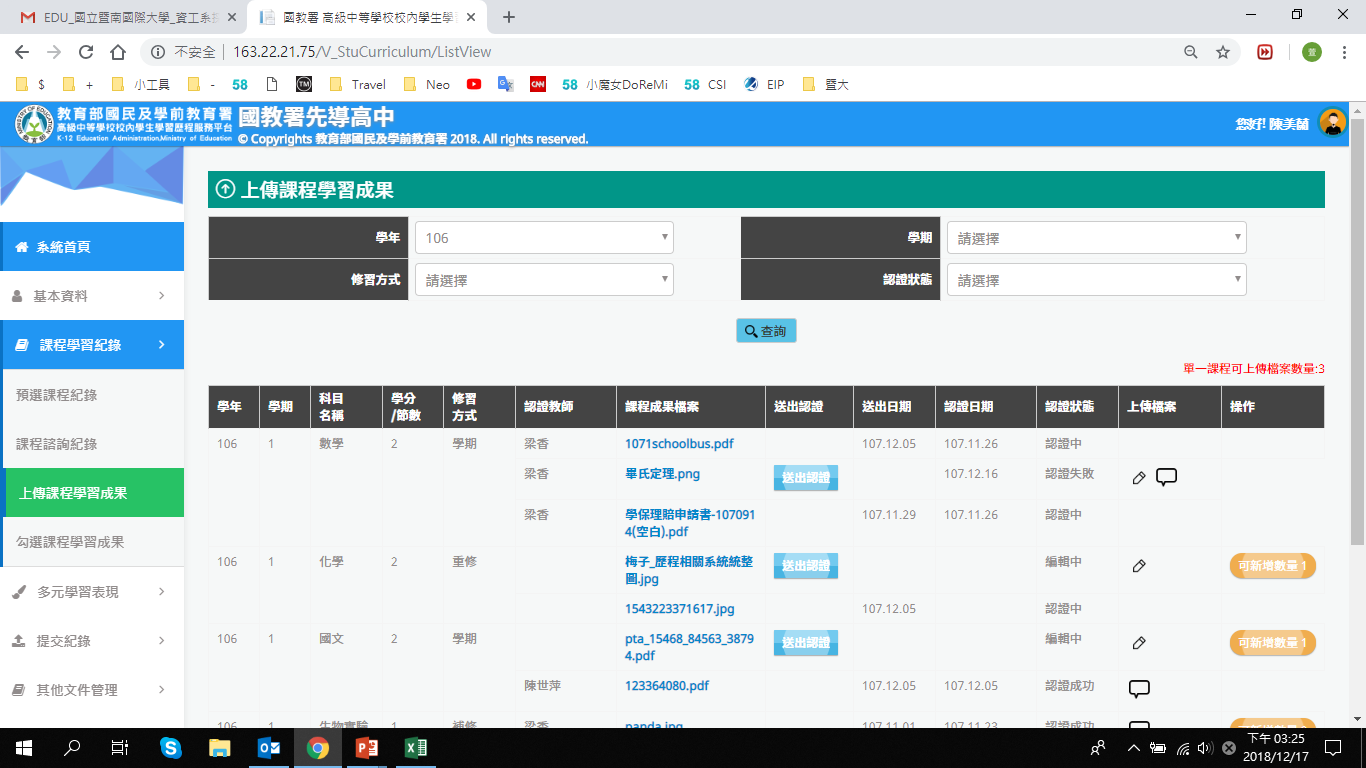 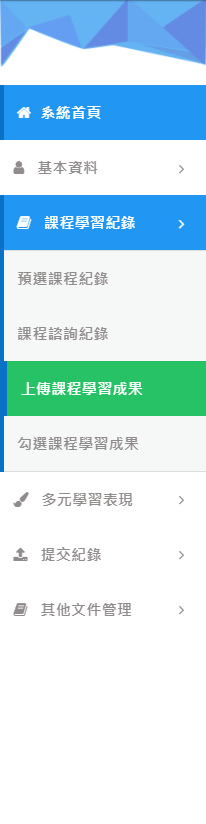 送出後則不可再編輯，只有『認證失敗』後可以再編輯。
18
3-3 勾選課程學習成果
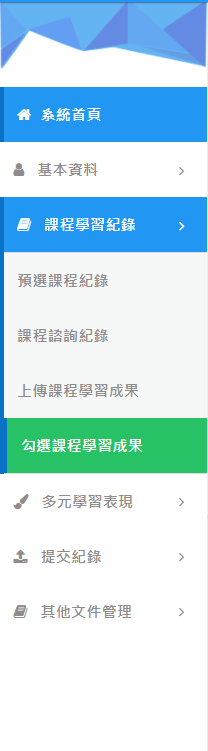 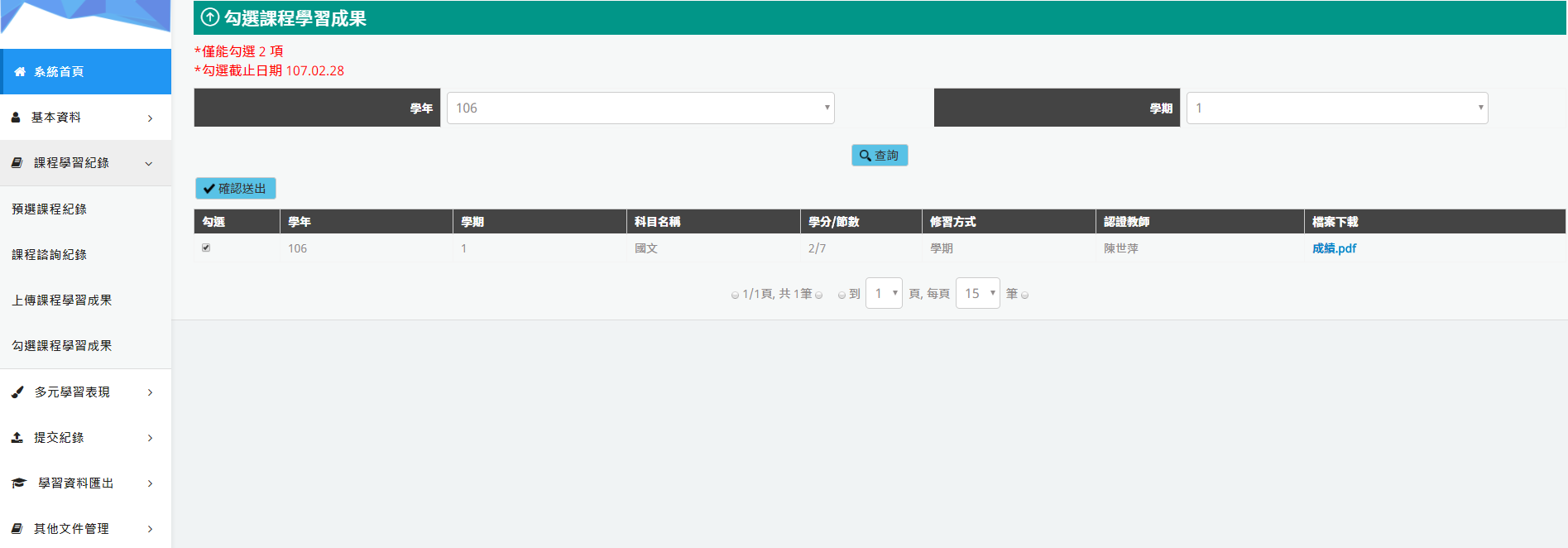 提供查詢條件，列出授課教師『認證成功』之檔案，可勾選檔案 (每學期預設勾選三筆，校管理者可調整筆數)予提交人員，提交至全國學生學習歷程資料庫。
19
3-3 勾選課程學習成果
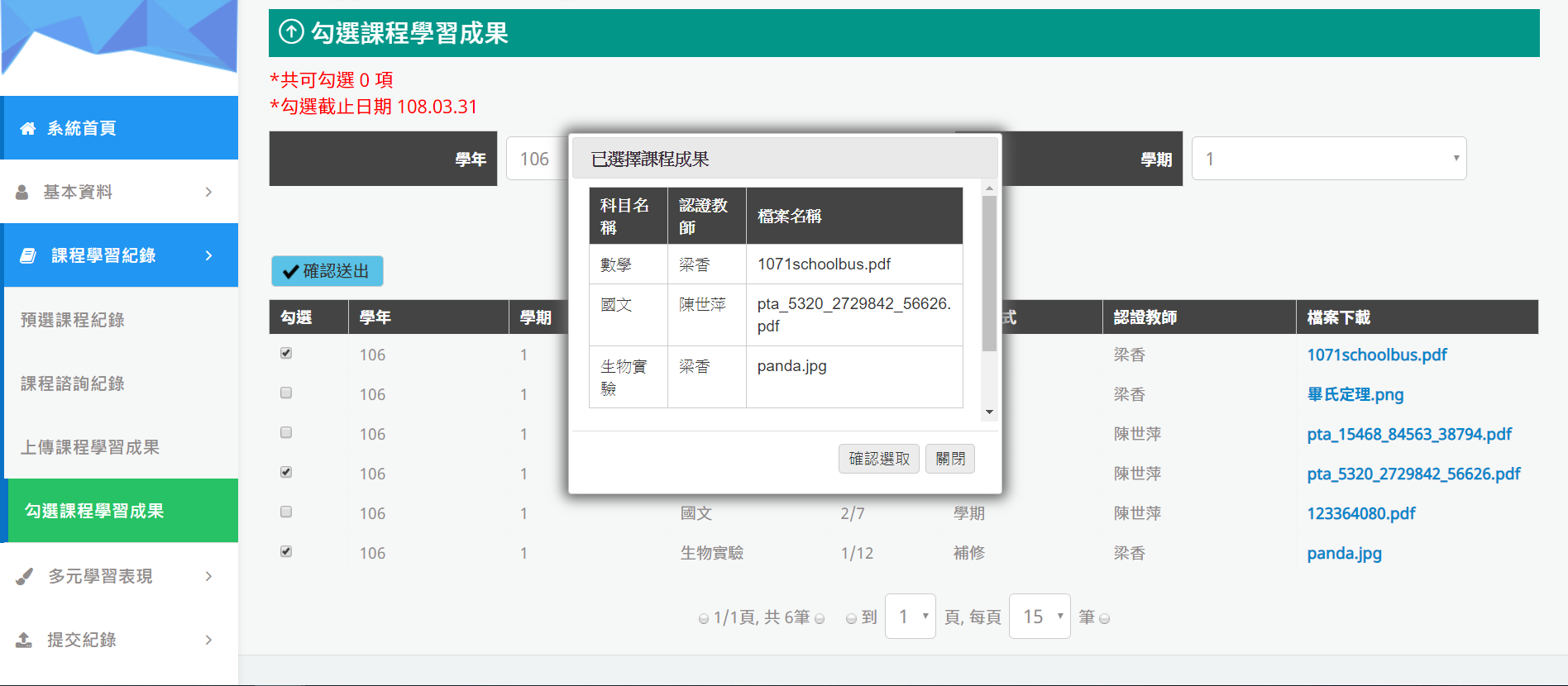 跳出確認視窗，顯示欲提交檔案相關資訊。
20
多元學習表現檔案流程圖
每學年最多勾選10個檔案
角色:多元表現提交人員
角色:學生
勾選
提交至全國學生學習歷程資料庫
上傳/編輯多元學習表現檔案
勾選後檔案不可再被編輯。
21
4-1 幹部經歷紀錄
勾選截止日前可填寫『本學年』與『上學年』多元表現資料，若『超過截止日期』，則只能填寫本學年資料。
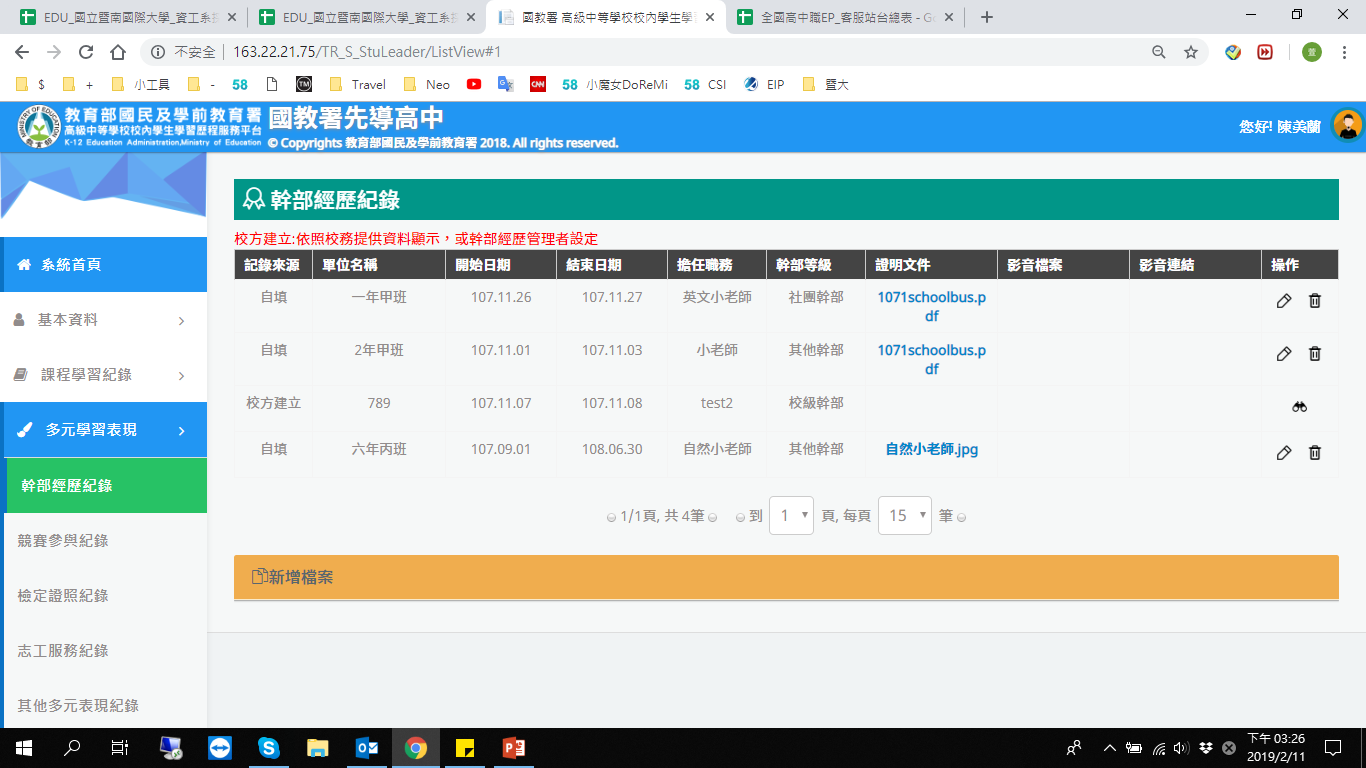 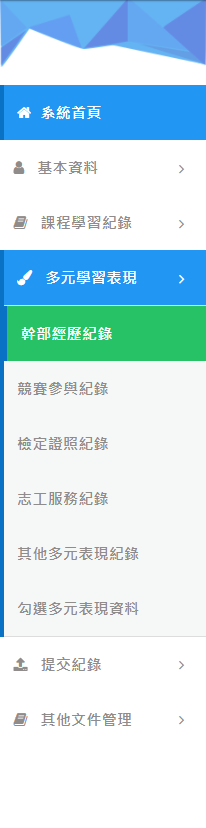 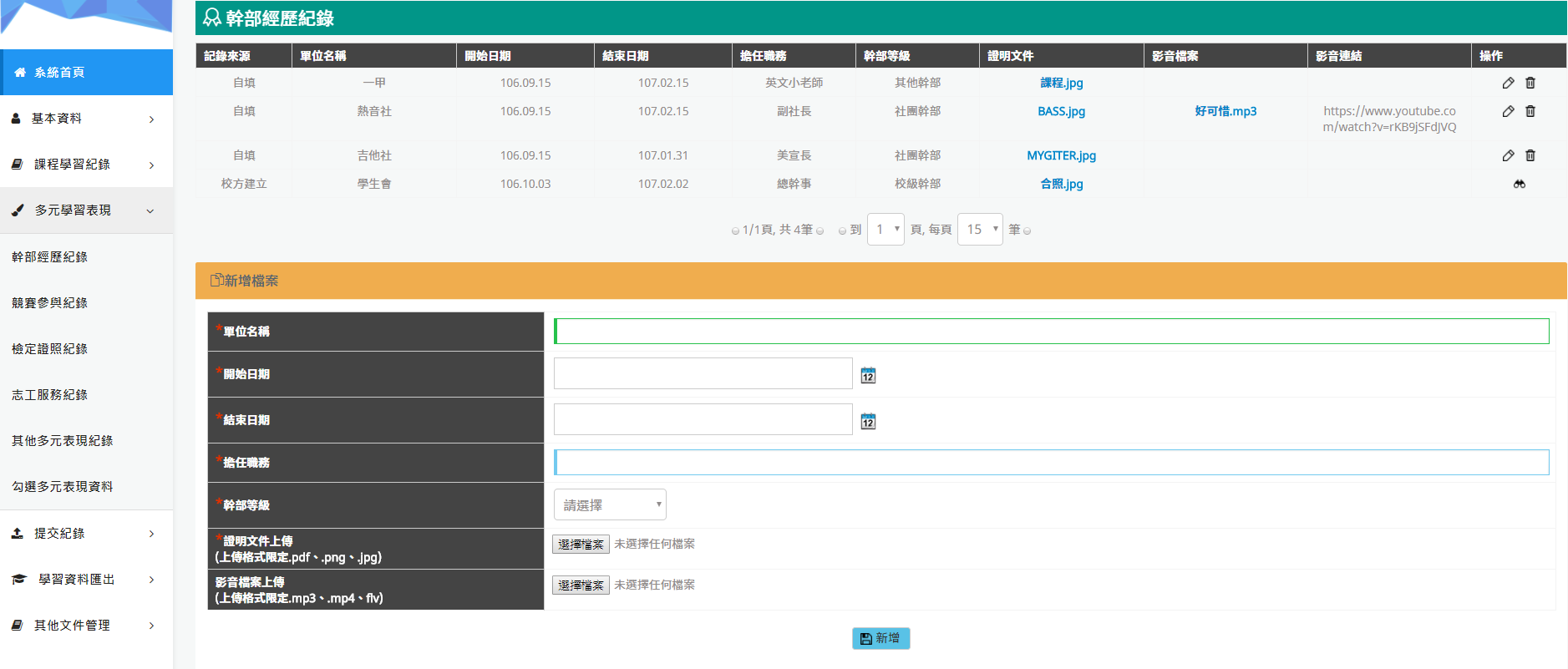 若為『校方建立』，學生僅有檢視的權限。
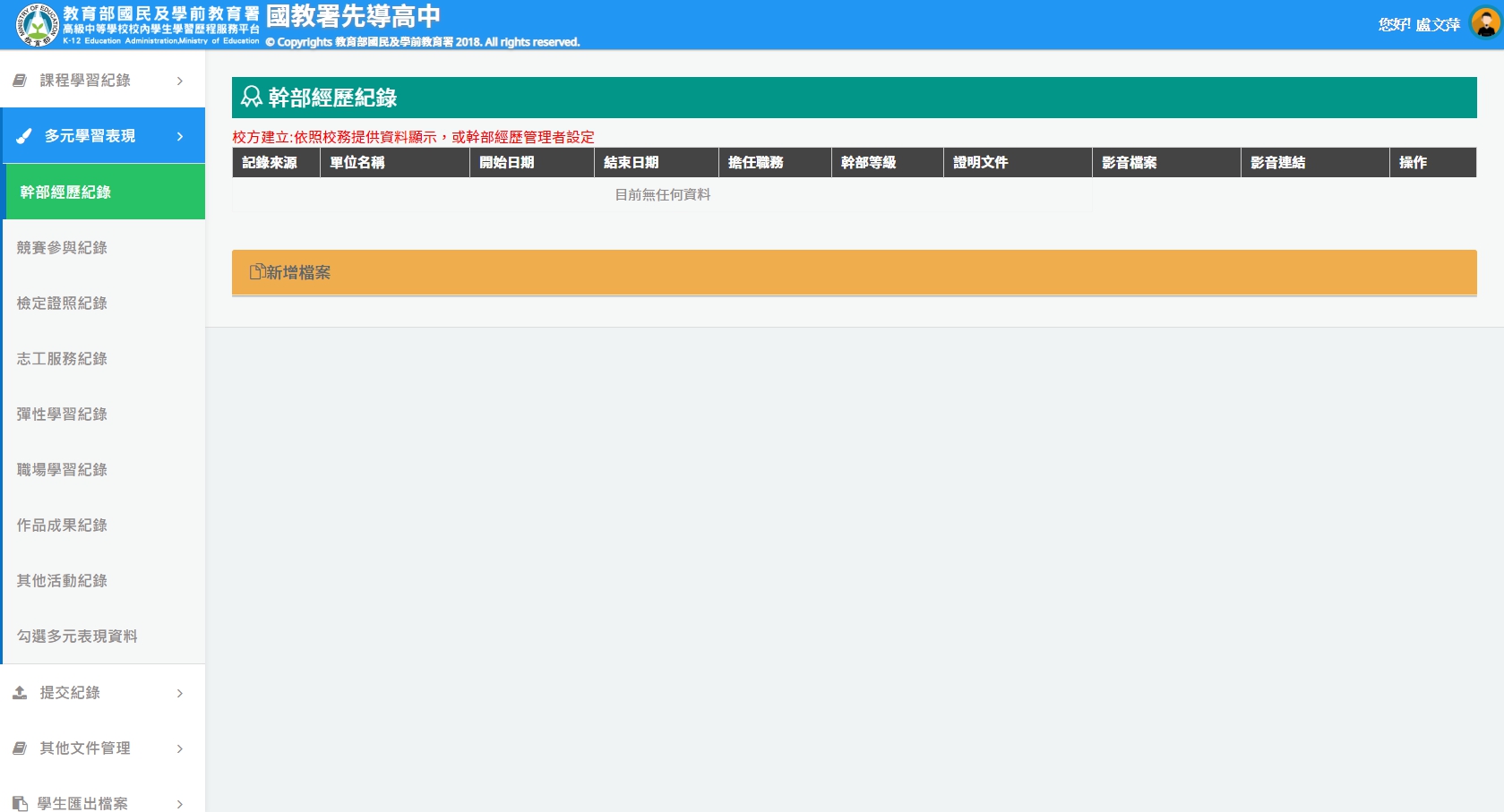 學生僅能填『社團幹部』、 『實習幹部』與『其他幹部』。
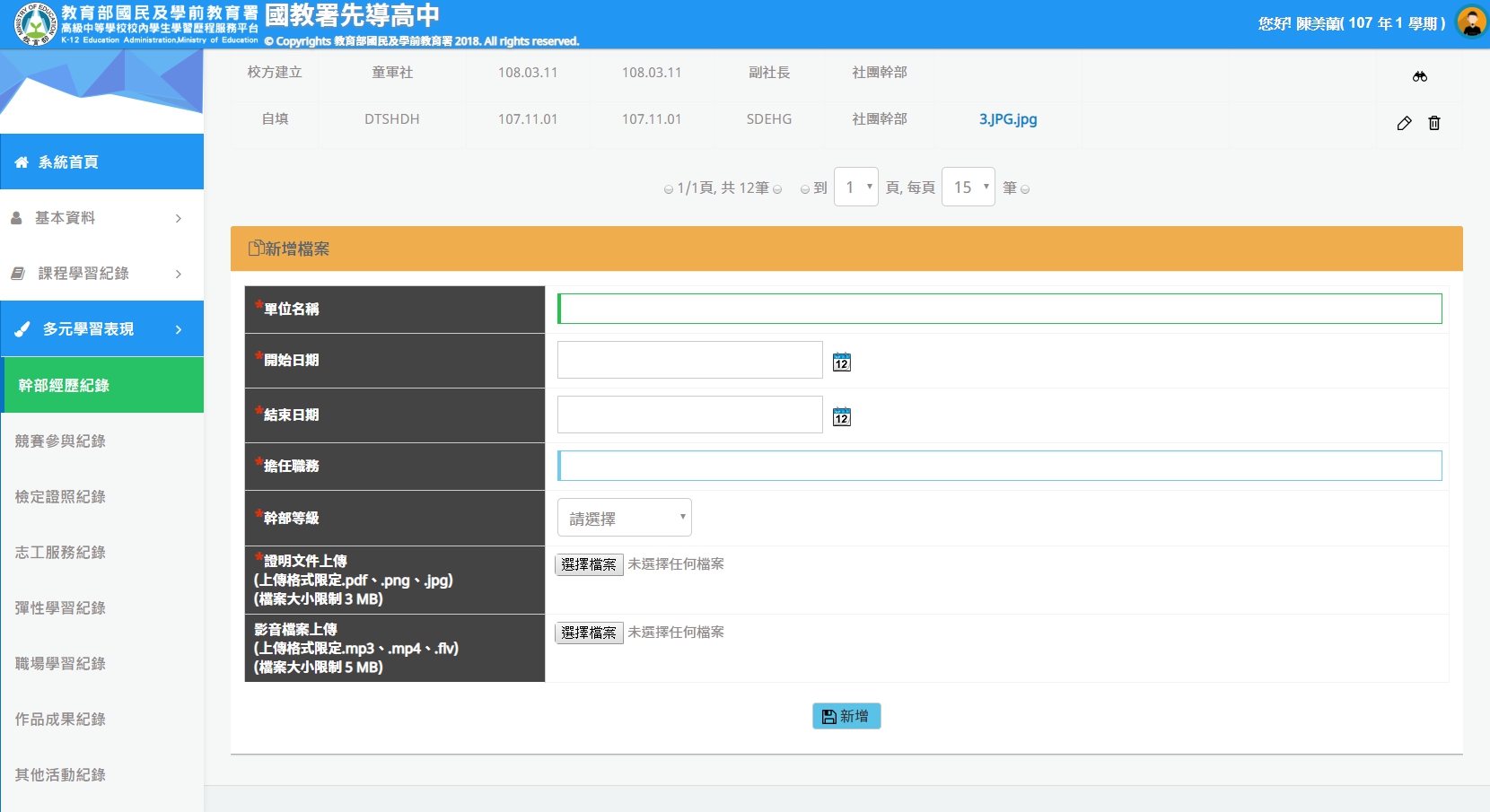 22
[Speaker Notes: 影音檔可以放連結]
4-2 競賽參與紀錄
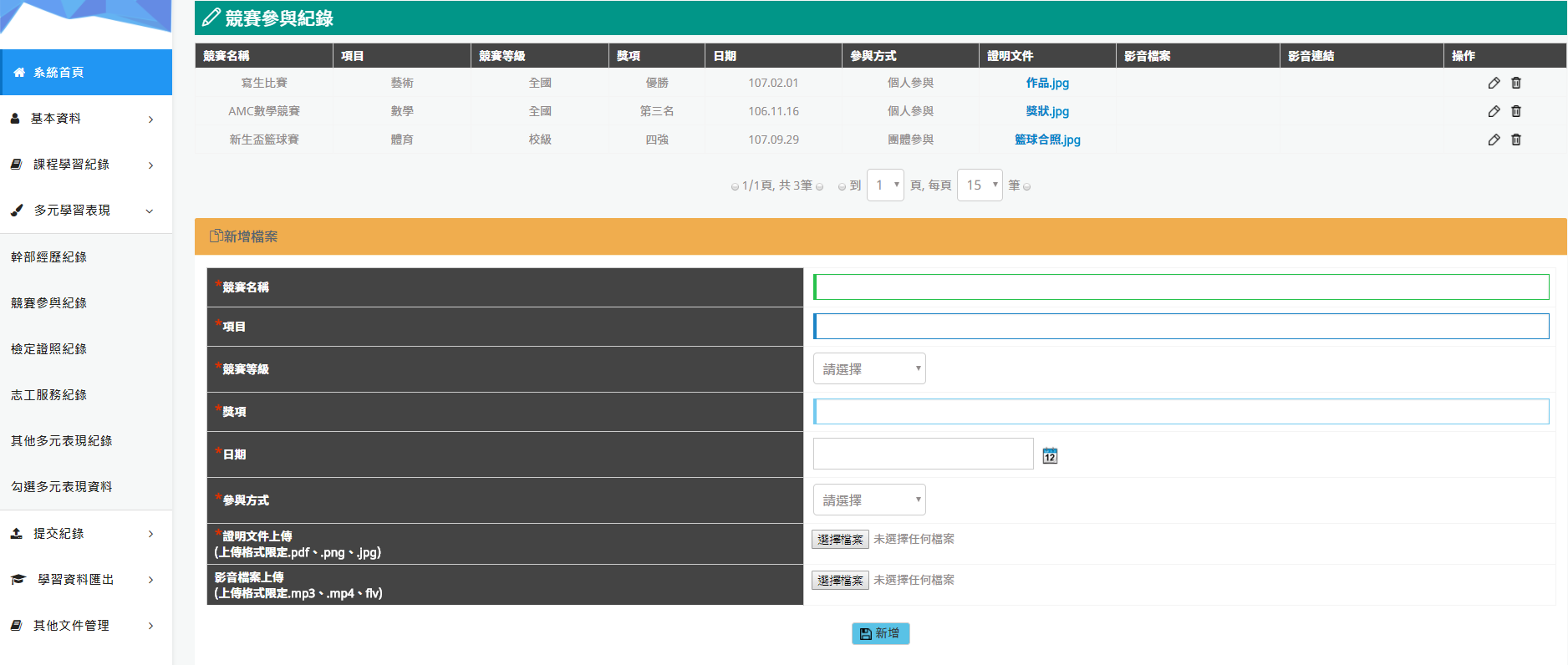 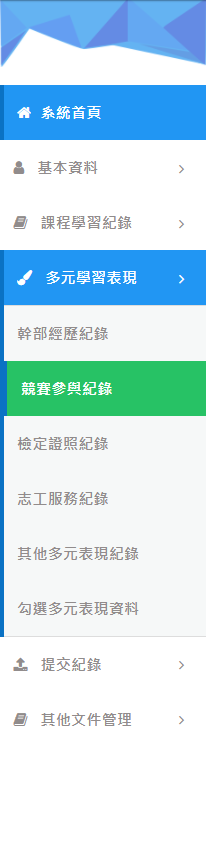 勾選截止日前可填寫『本學年』與『上學年』多元表現資料，若『超過截止日期』，則只能填寫本學年資料。
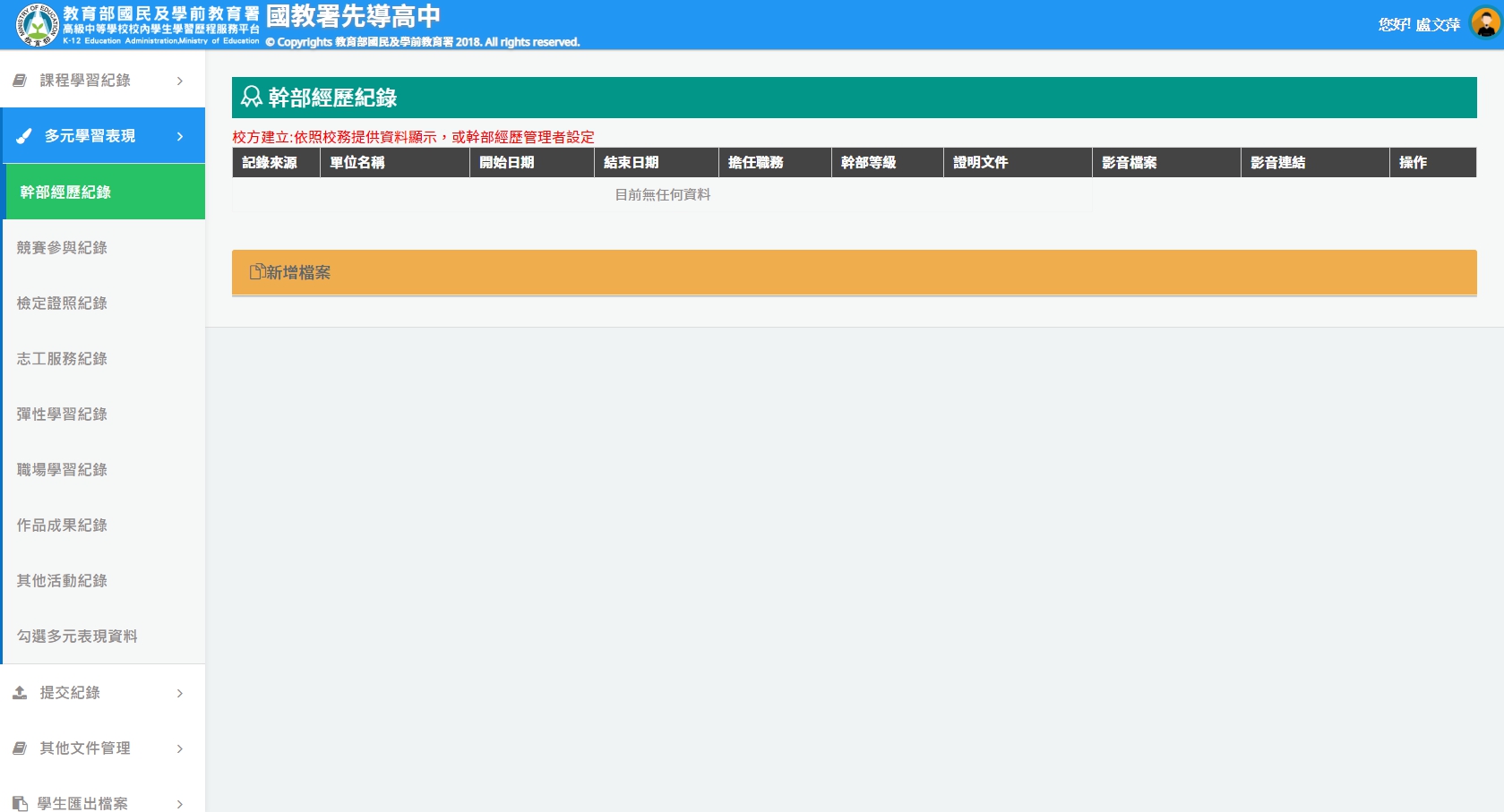 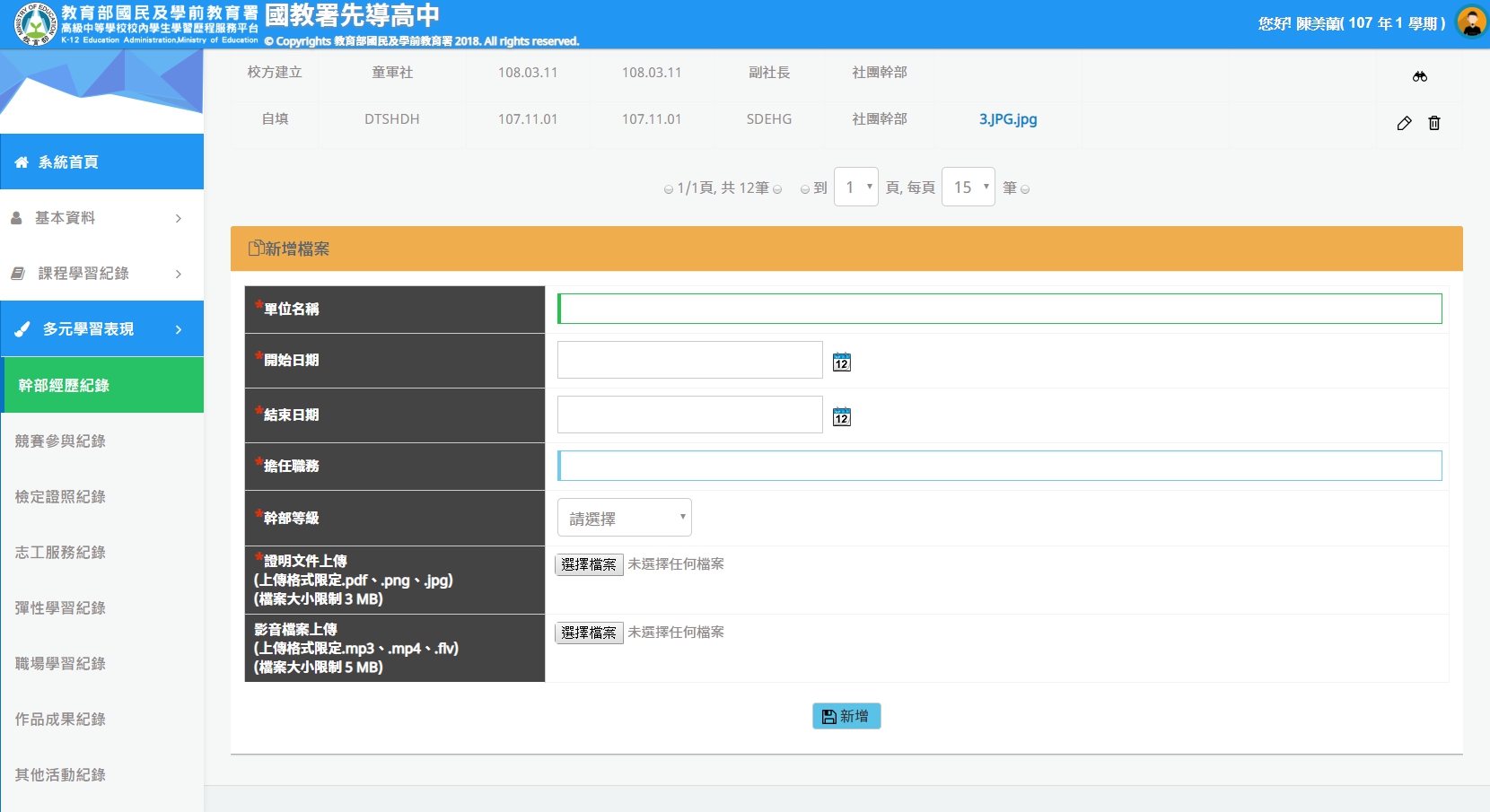 23
4-3 檢定證照紀錄
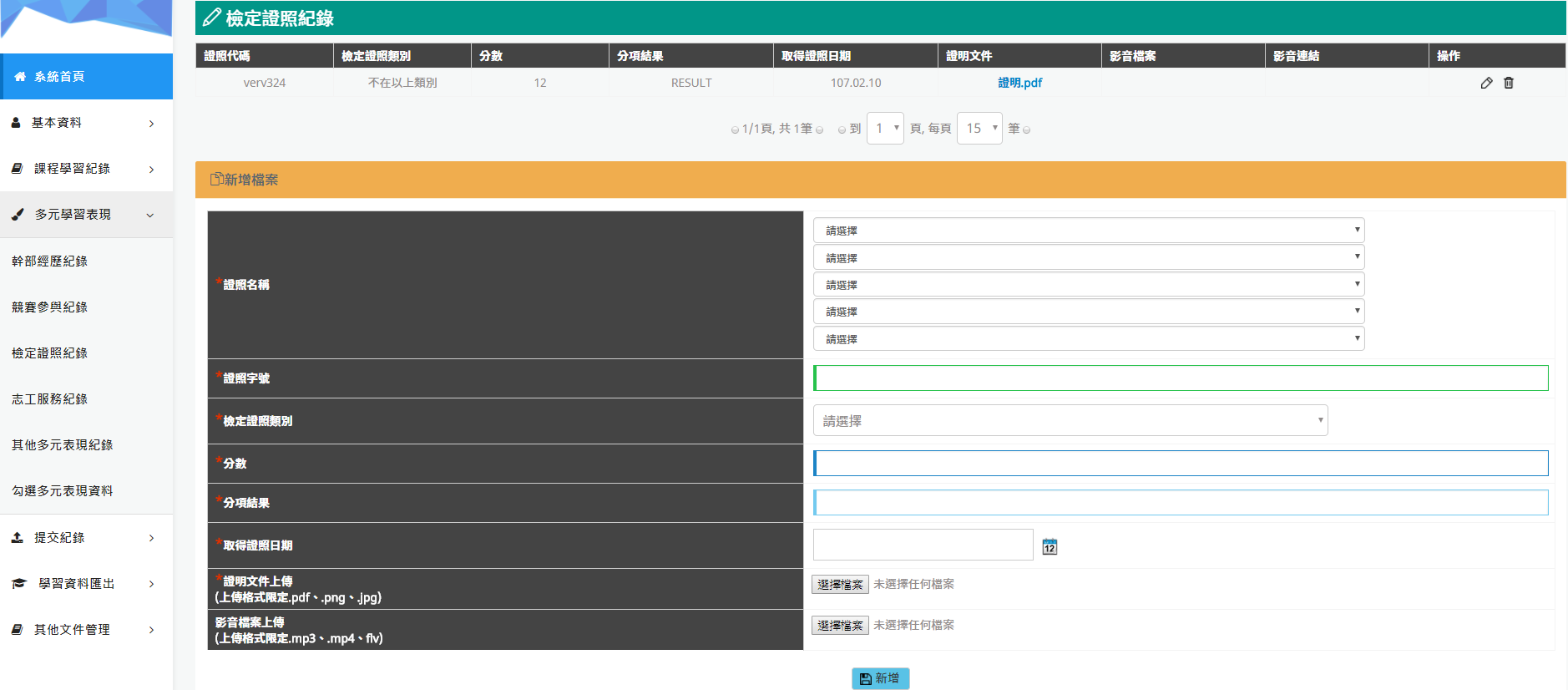 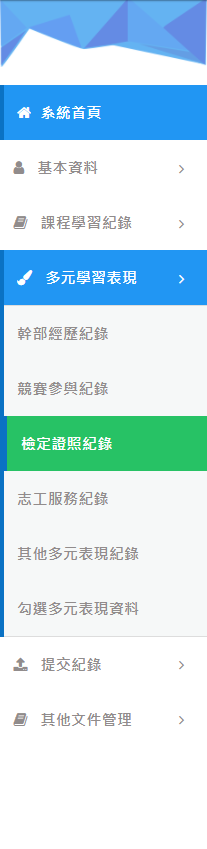 勾選截止日前可填寫『本學年』與『上學年』多元表現資料，若『超過截止日期』，則只能填寫本學年資料。
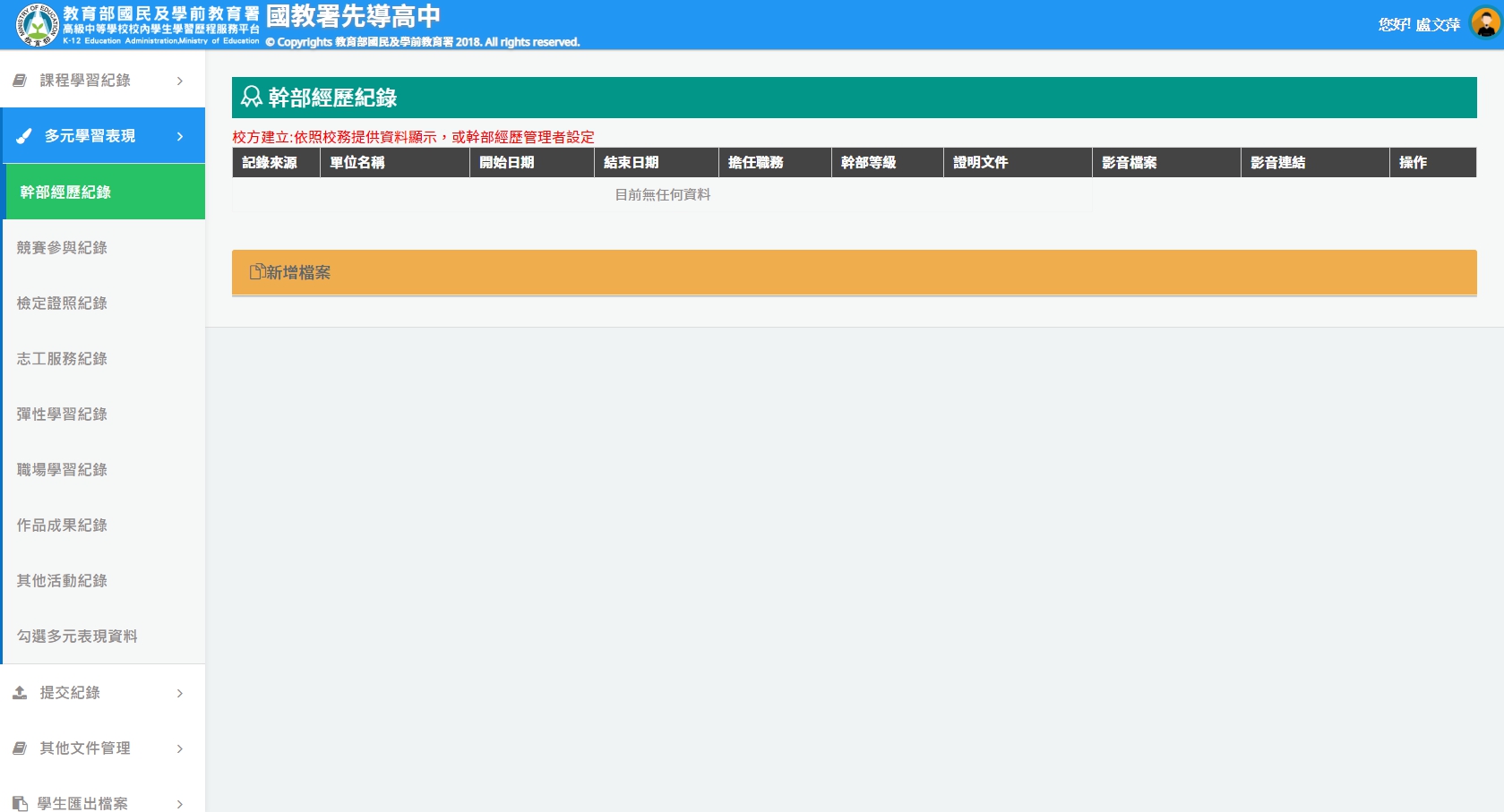 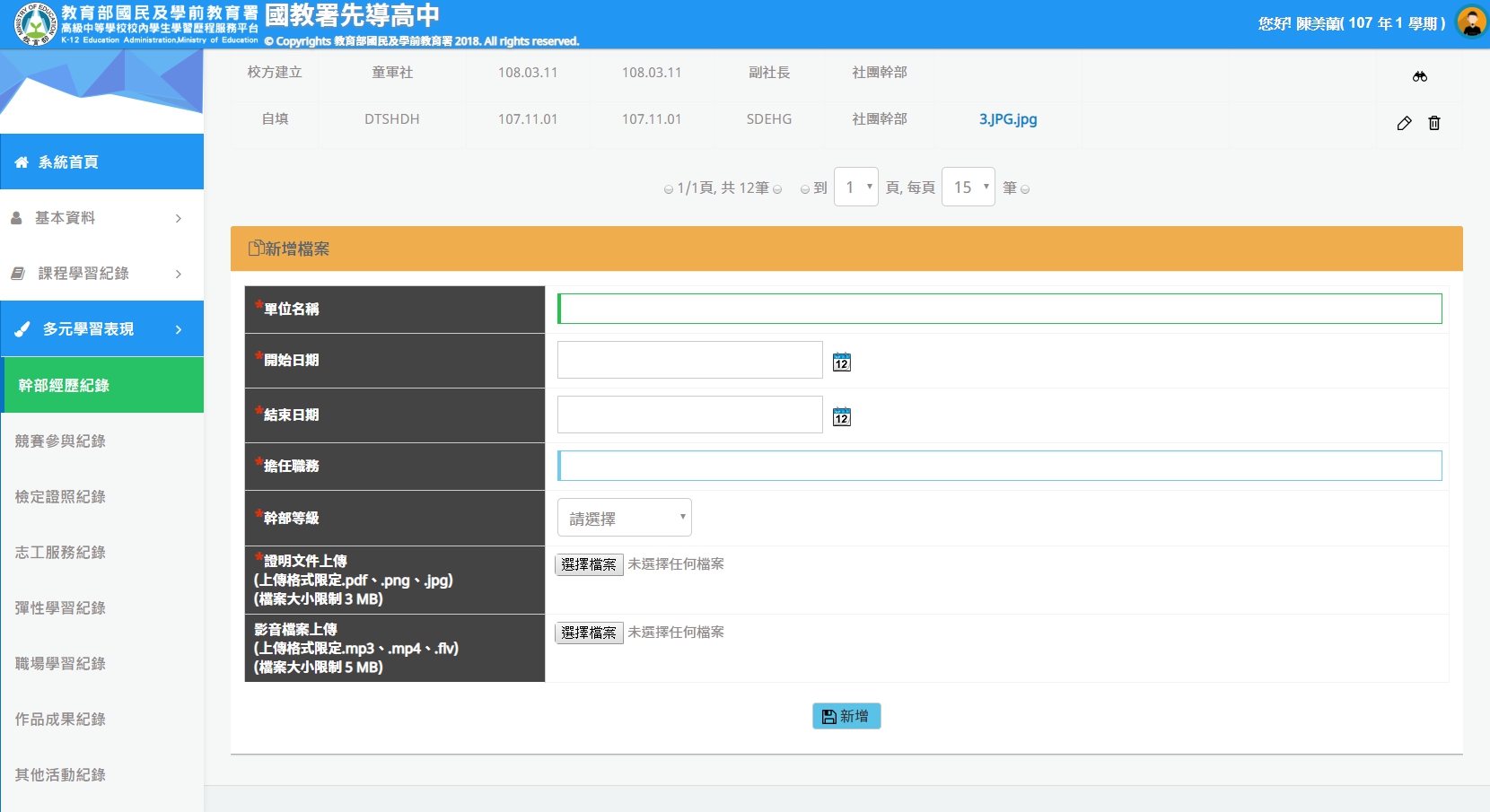 24
[Speaker Notes: 教育部認證之證照約7000張]
4-4 志工服務紀錄
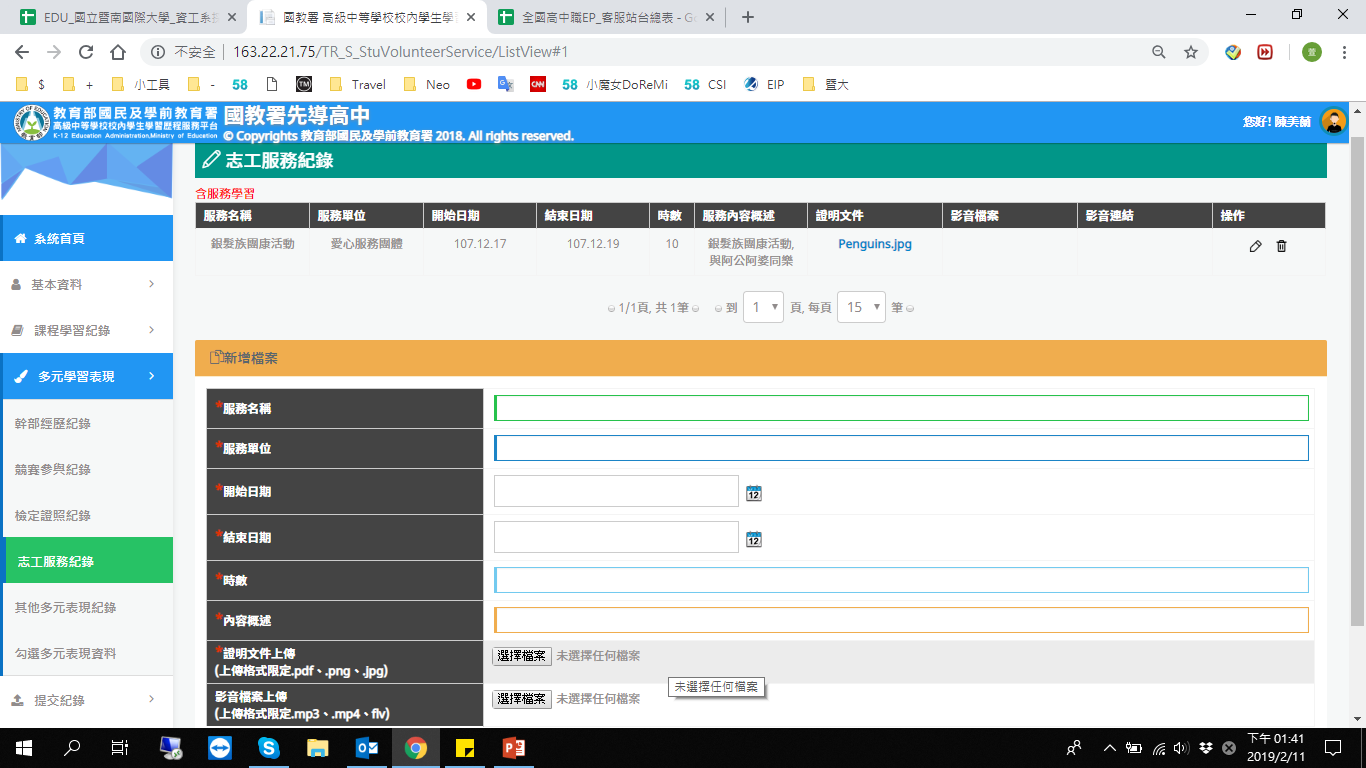 勾選截止日前可填寫『本學年』與『上學年』多元表現資料，若『超過截止日期』，則只能填寫本學年資料。
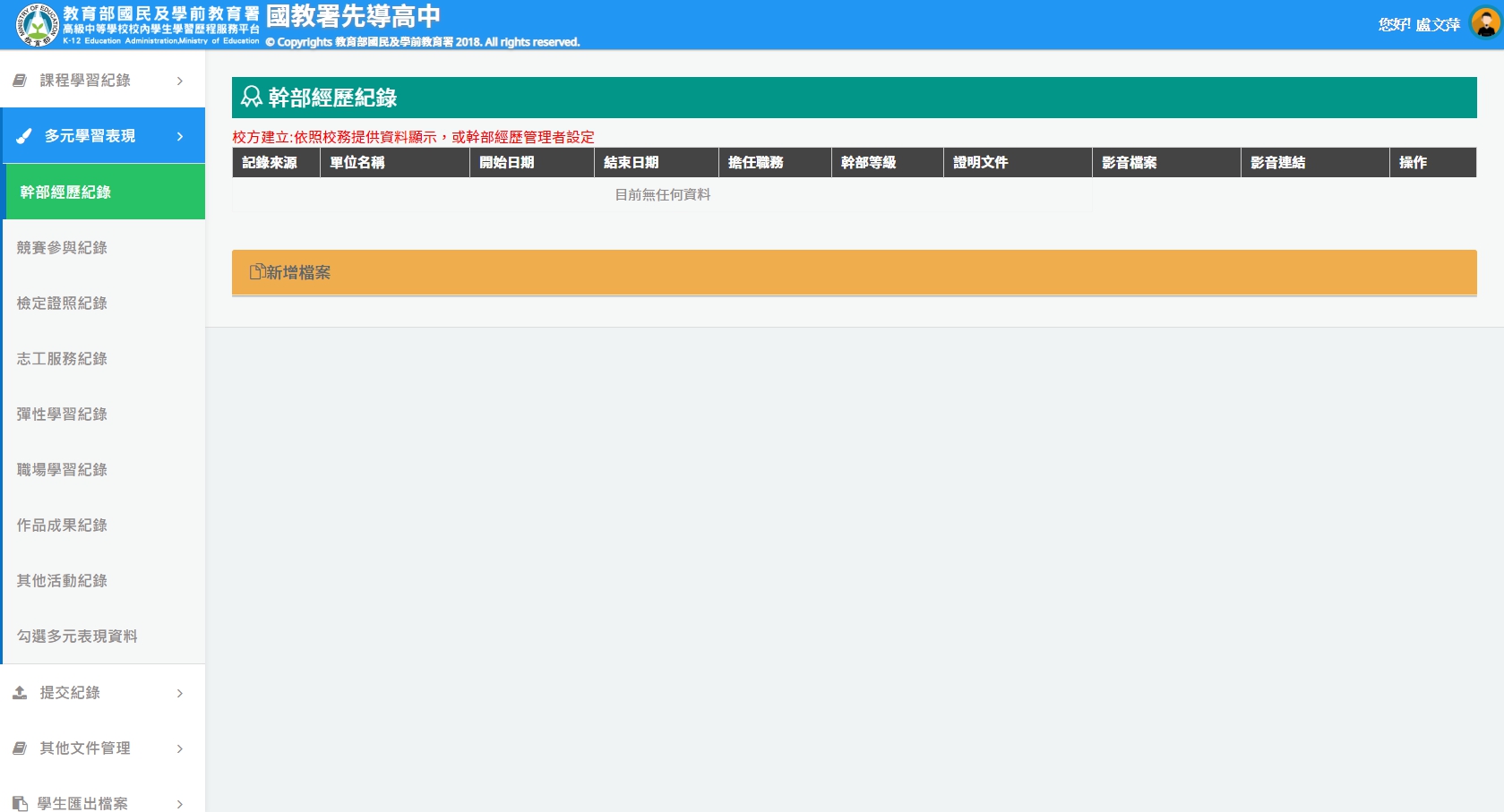 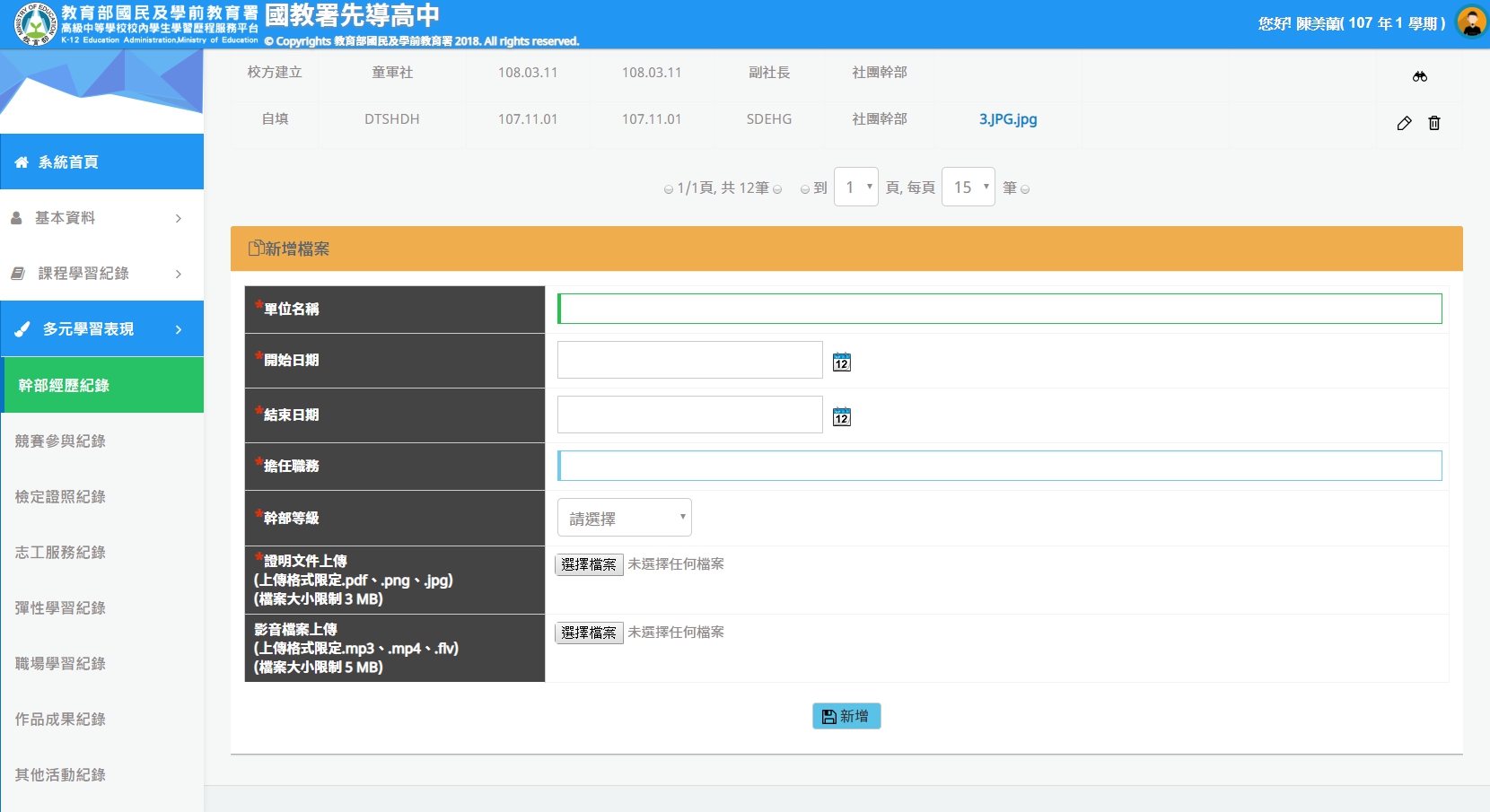 25
[Speaker Notes: 教育部認證之證照約7000張]
4-5 彈性學習紀錄
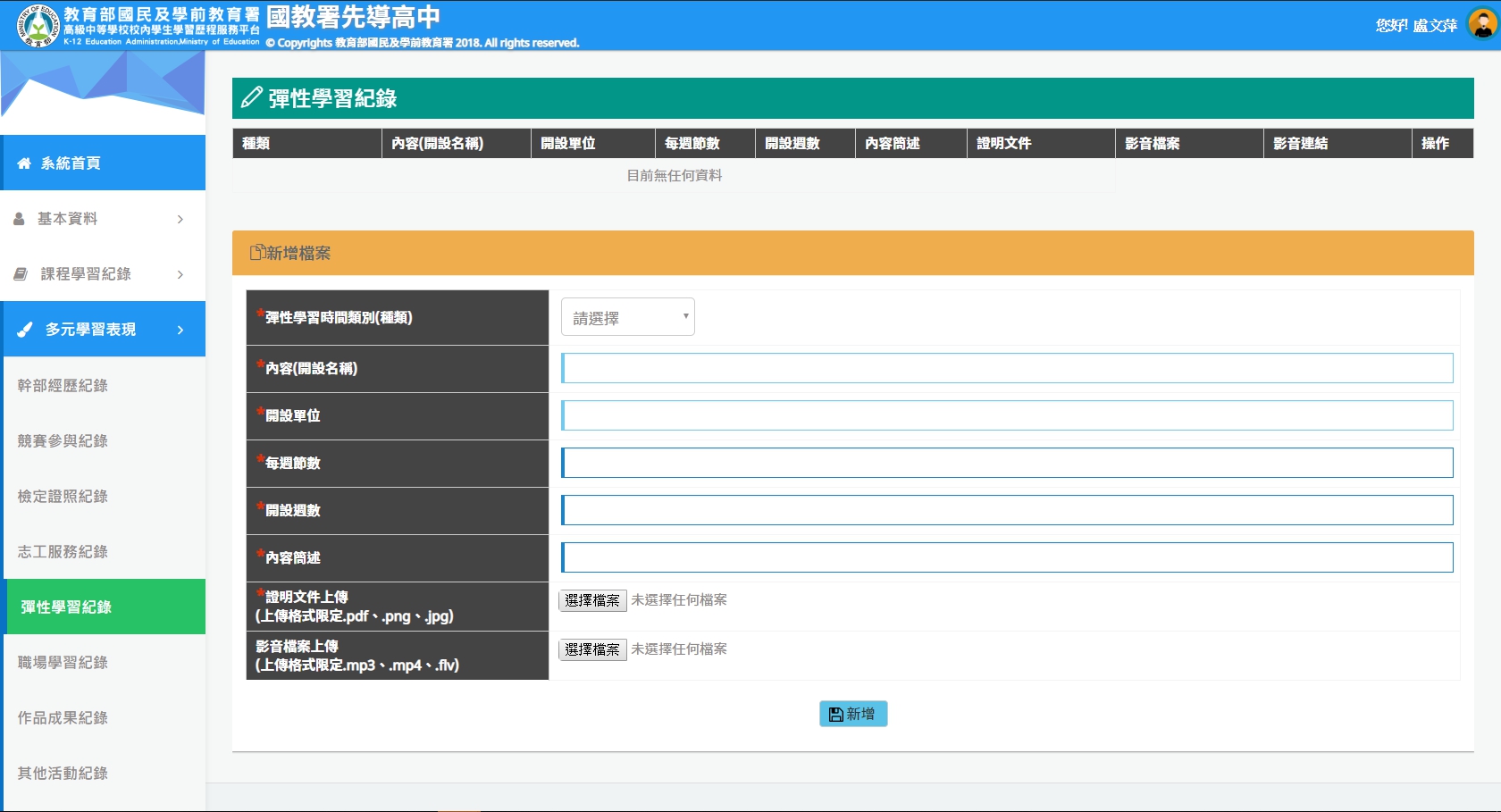 勾選截止日前可填寫『本學年』與『上學年』多元表現資料，若『超過截止日期』，則只能填寫本學年資料。
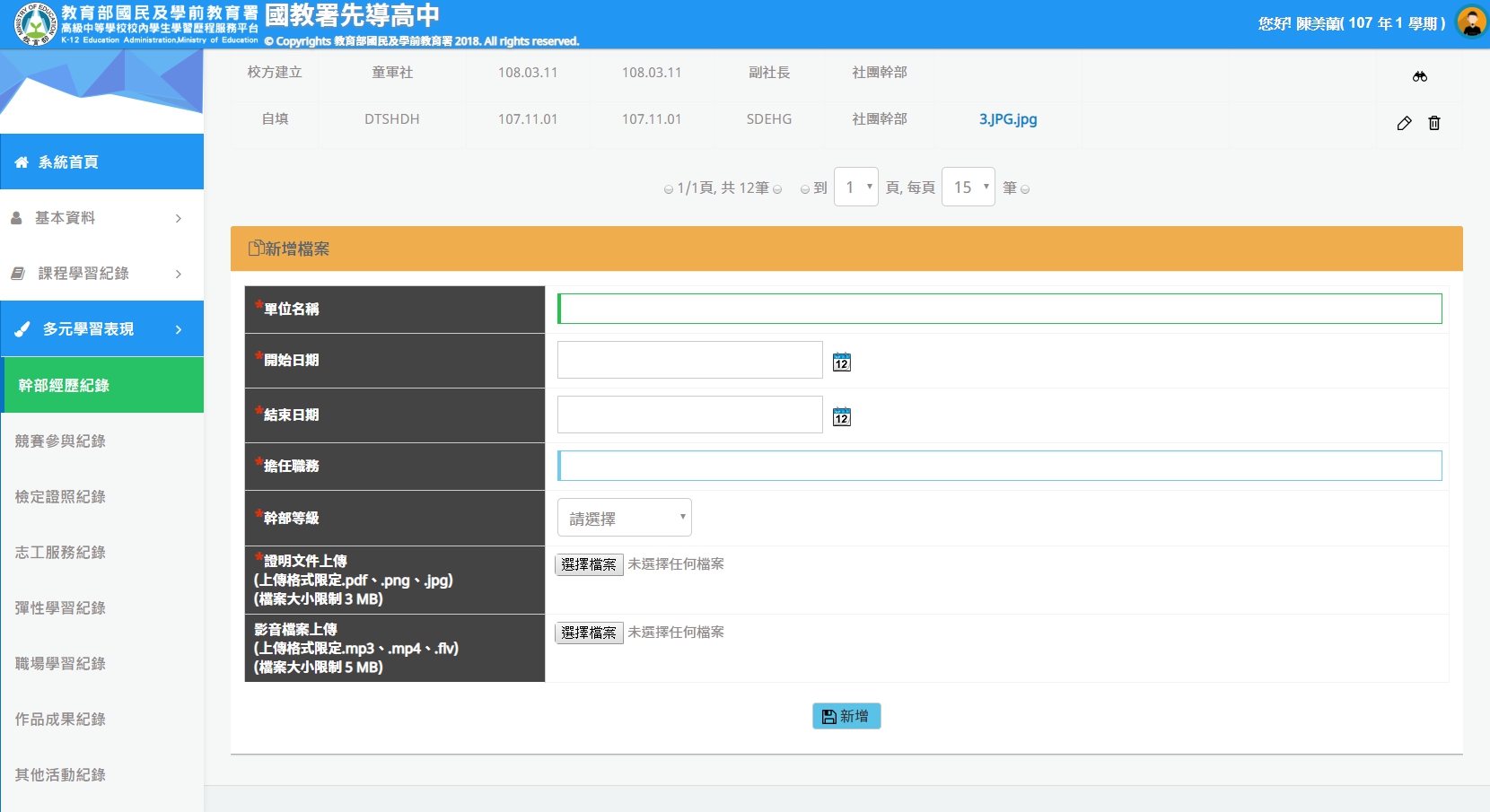 [Speaker Notes: 教育部認證之證照約7000張]
4-6 職場學習紀錄
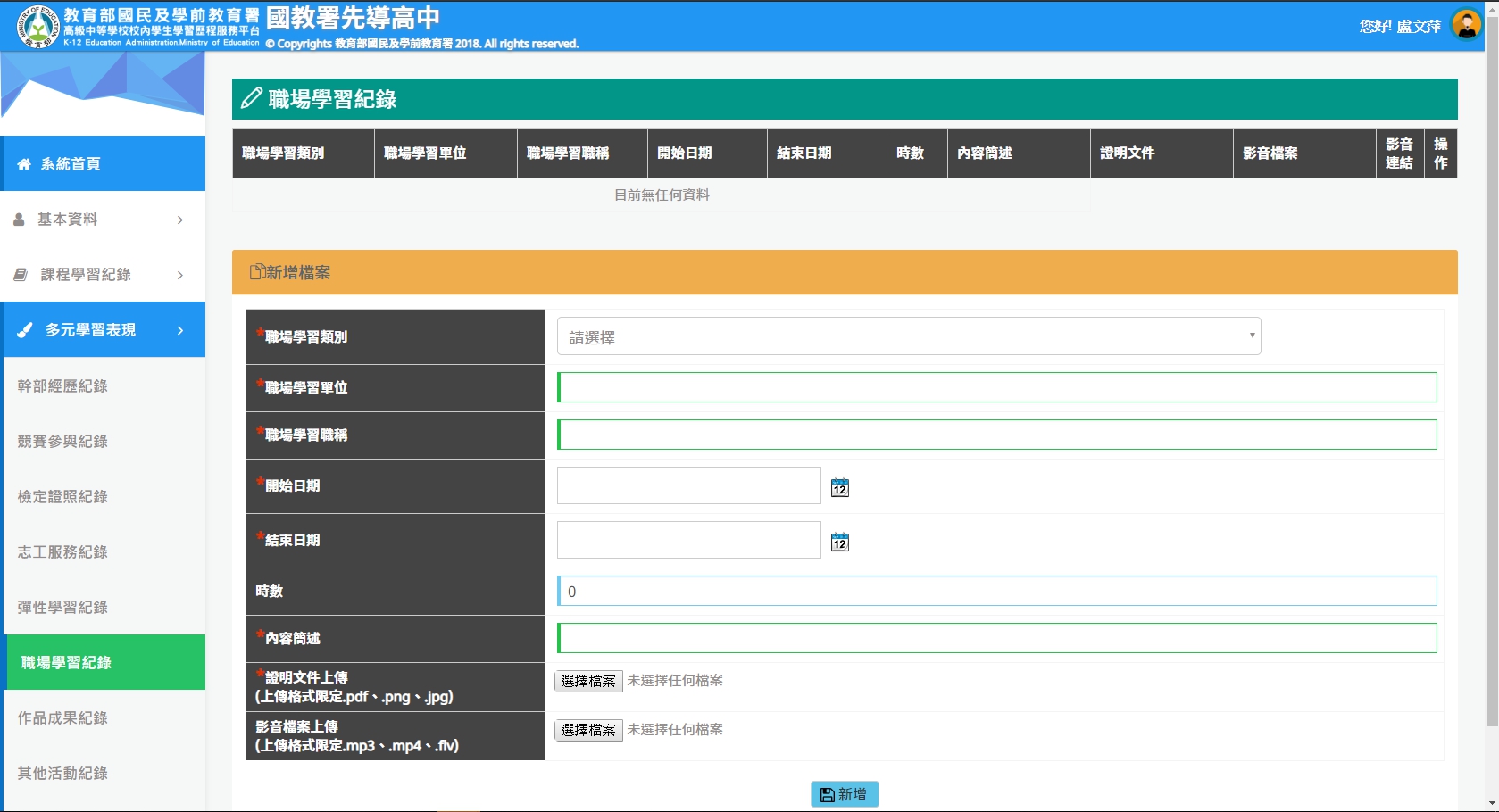 勾選截止日前可填寫『本學年』與『上學年』多元表現資料，若『超過截止日期』，則只能填寫本學年資料。
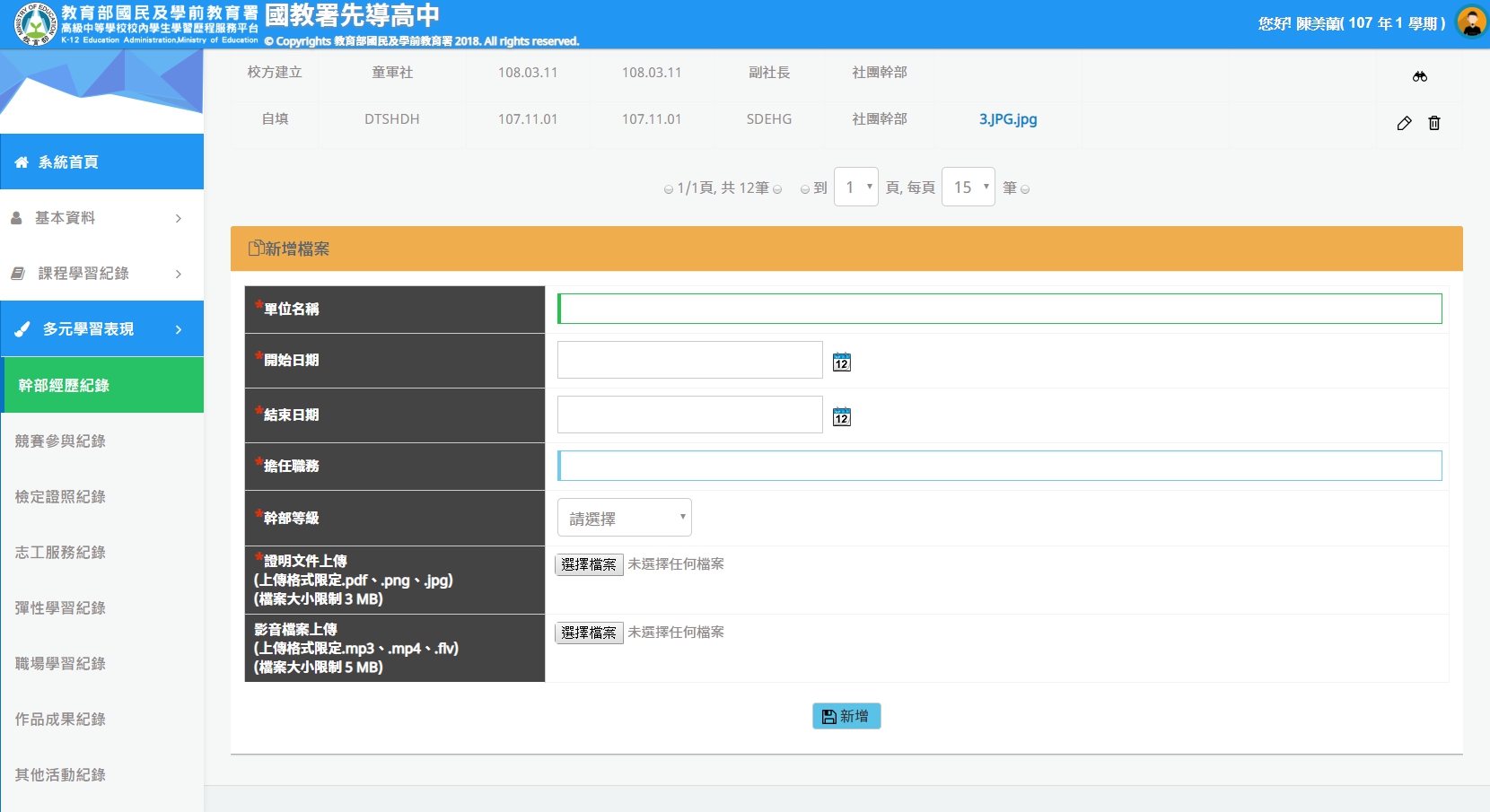 27
[Speaker Notes: 教育部認證之證照約7000張]
4-7 作品成果紀錄
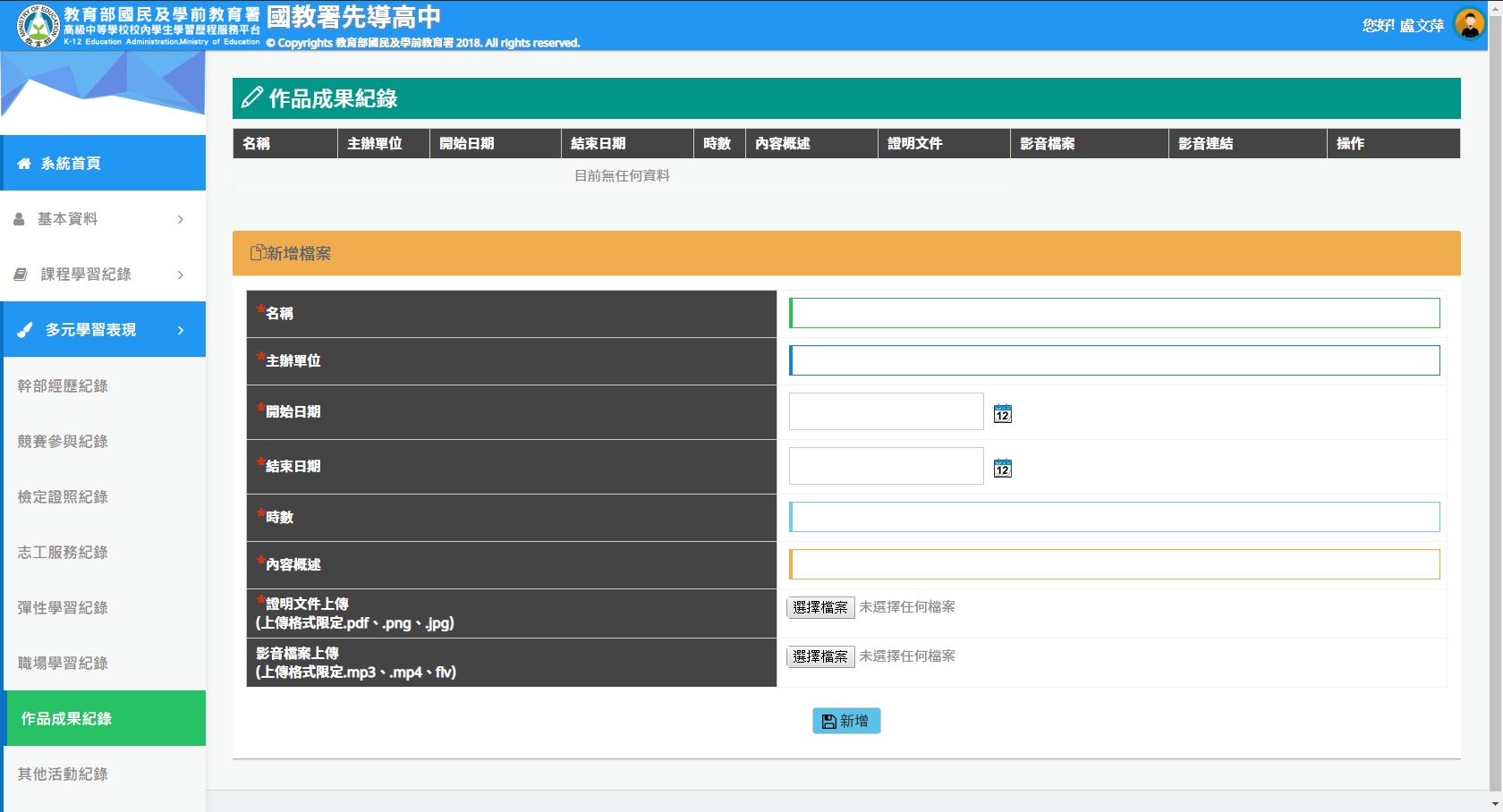 勾選截止日前可填寫『本學年』與『上學年』多元表現資料，若『超過截止日期』，則只能填寫本學年資料。
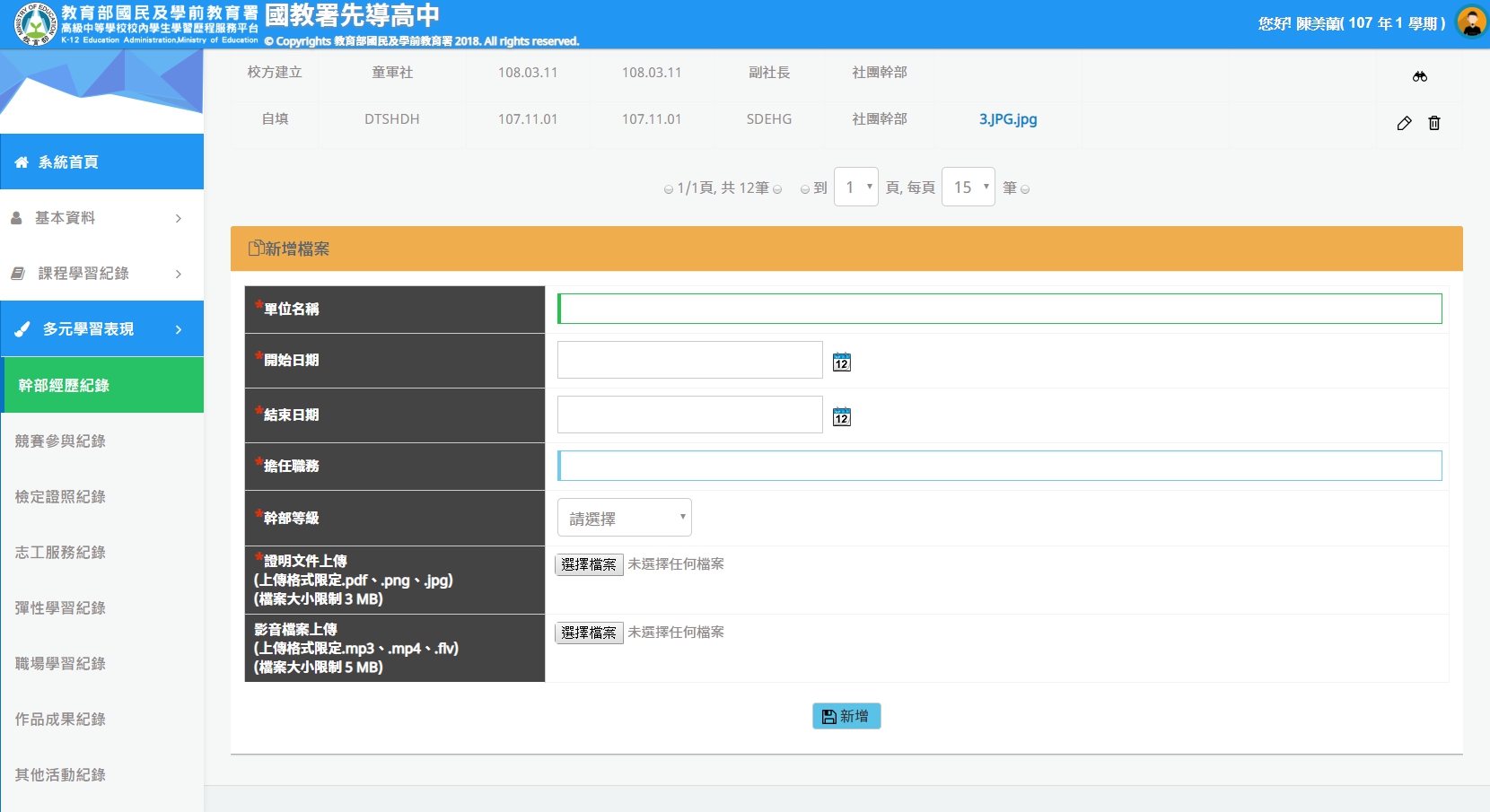 28
[Speaker Notes: 教育部認證之證照約7000張]
4-8 其他活動紀錄
其他活動紀錄
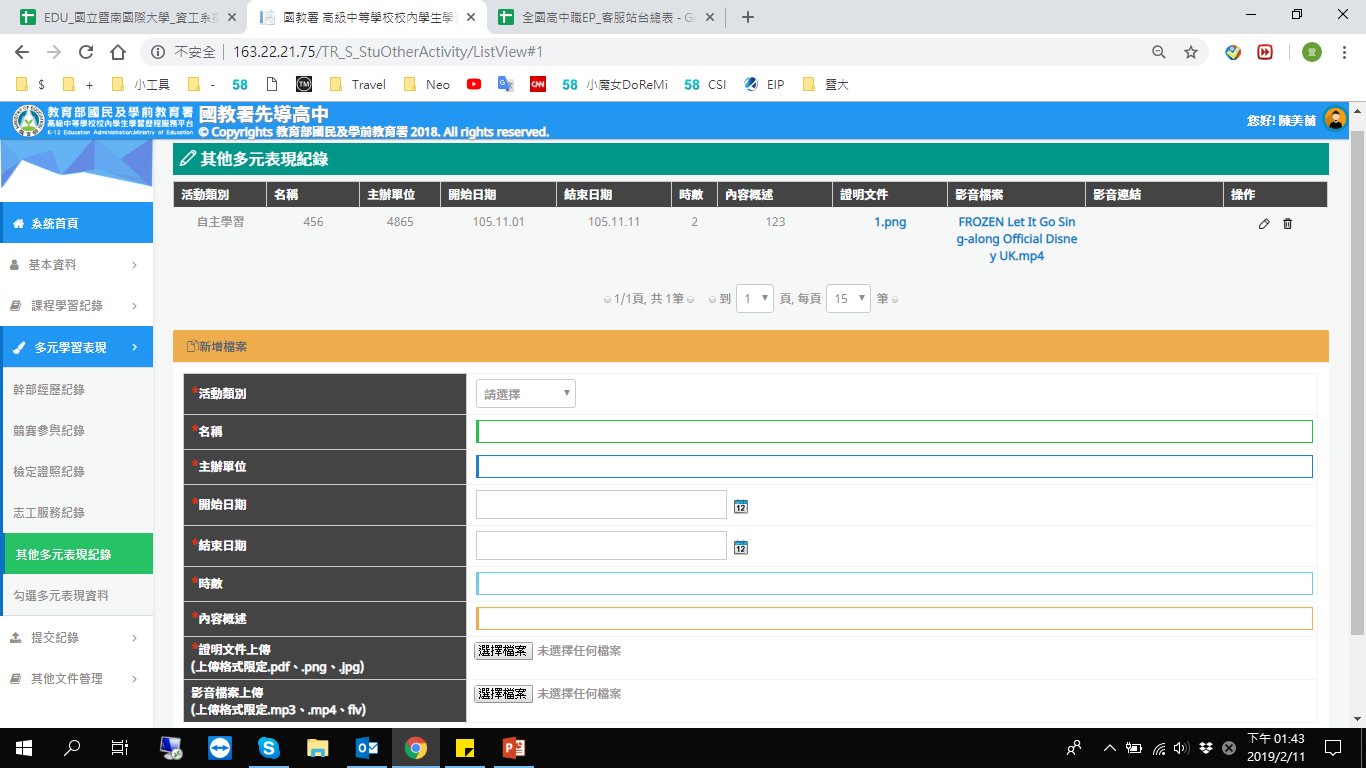 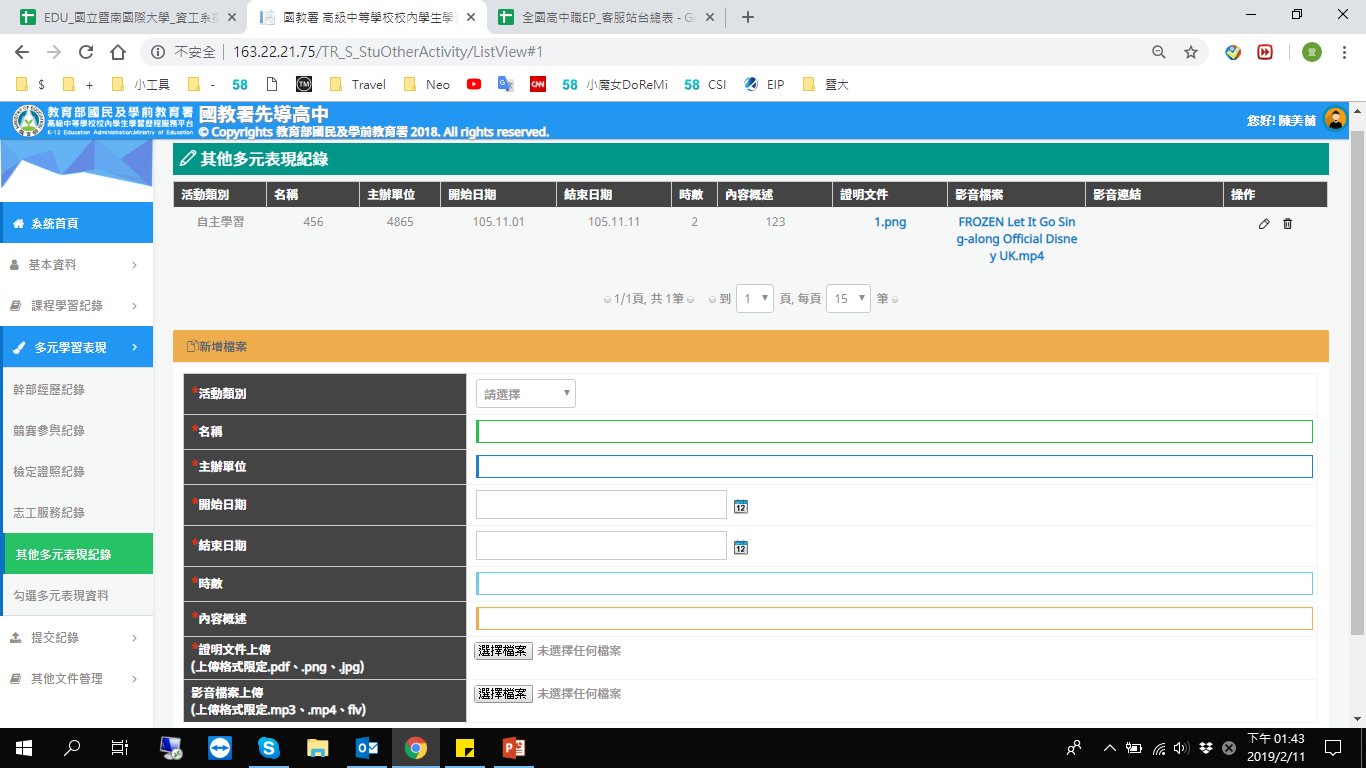 勾選截止日前可填寫『本學年』與『上學年』多元表現資料，若『超過截止日期』，則只能填寫本學年資料。
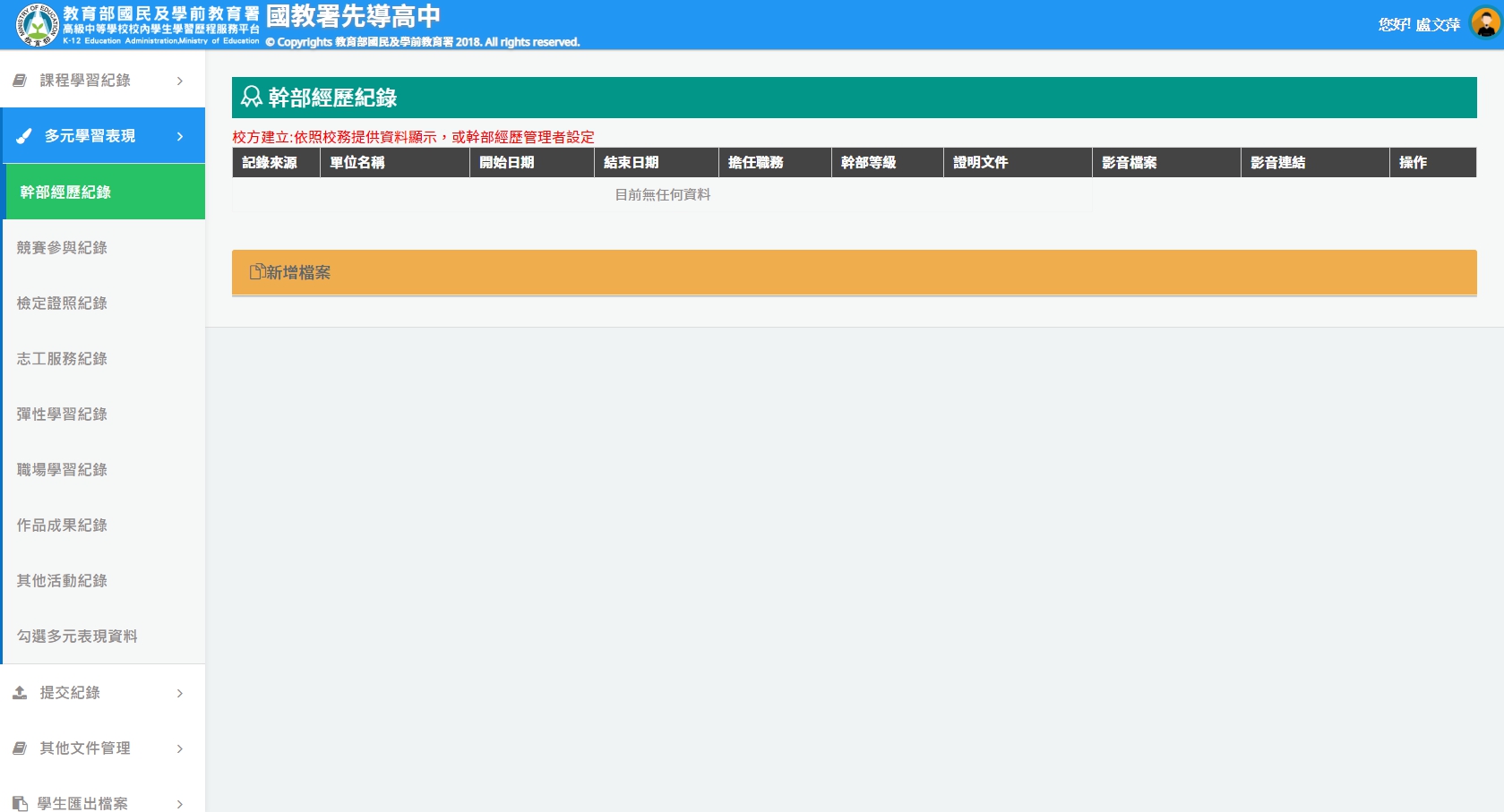 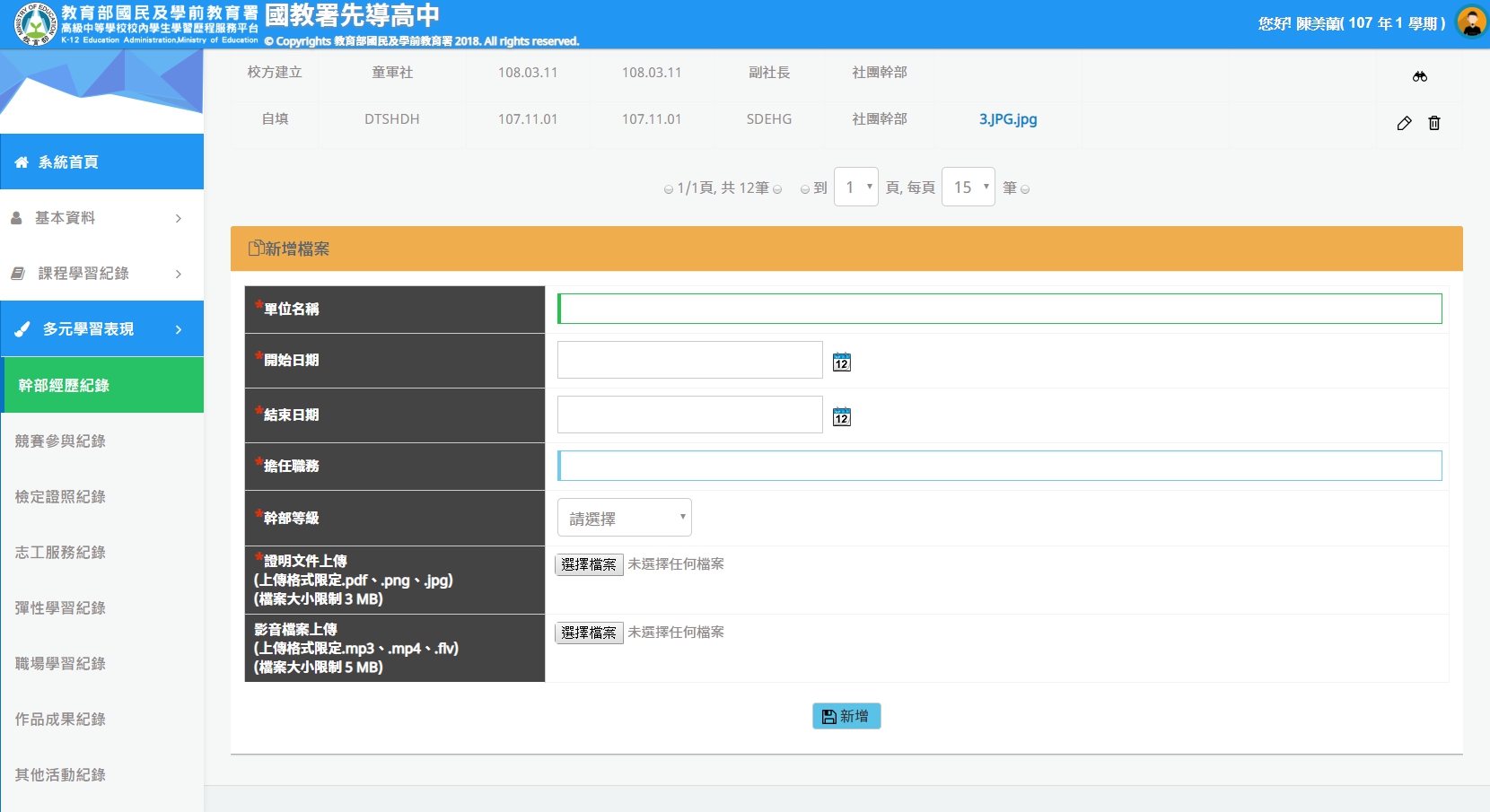 29
[Speaker Notes: 教育部認證之證照約7000張]
4-9 勾選多元表現資料
每學年預設勾選十筆多元表現資料。
勾選截止日前可填寫『本學年』與『上學年』多元表現資料，若『超過截止日期』，則只能填寫本學年資料。
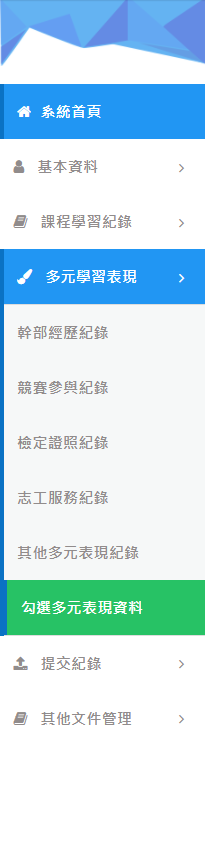 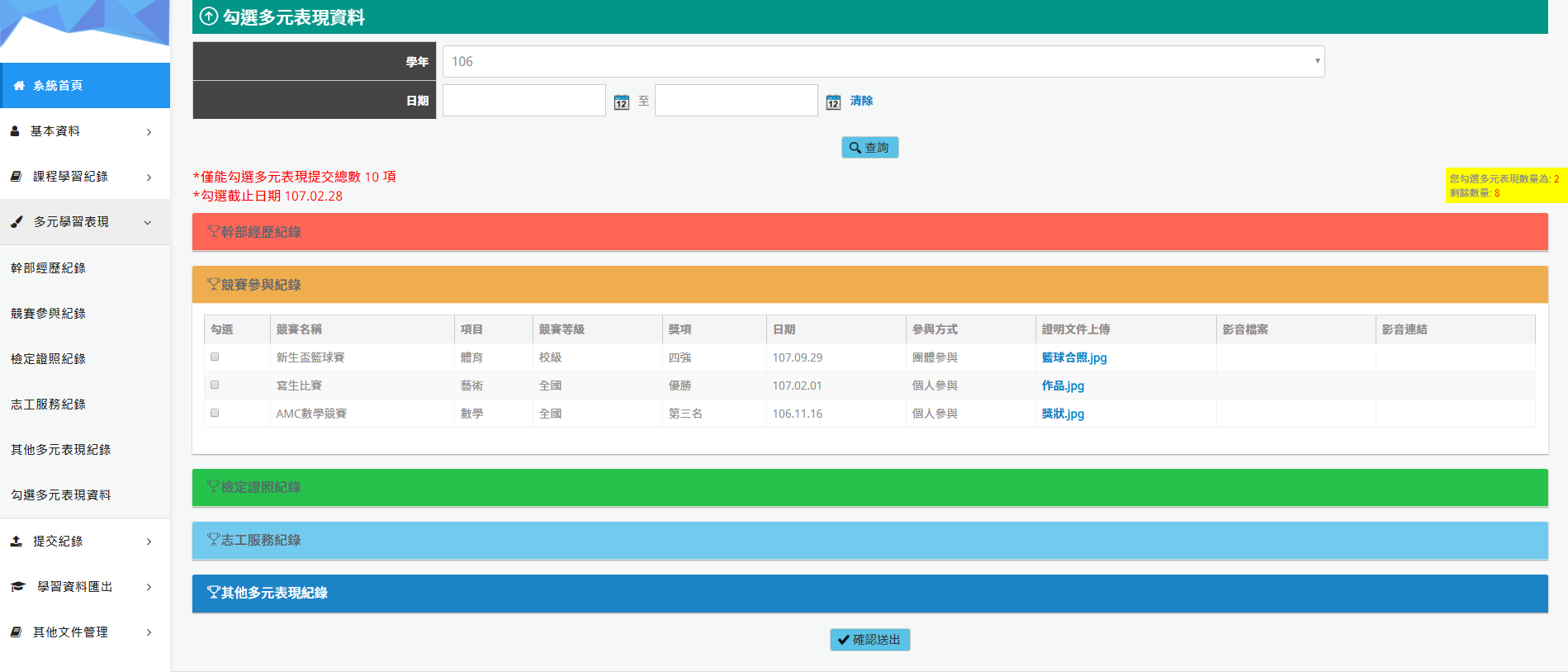 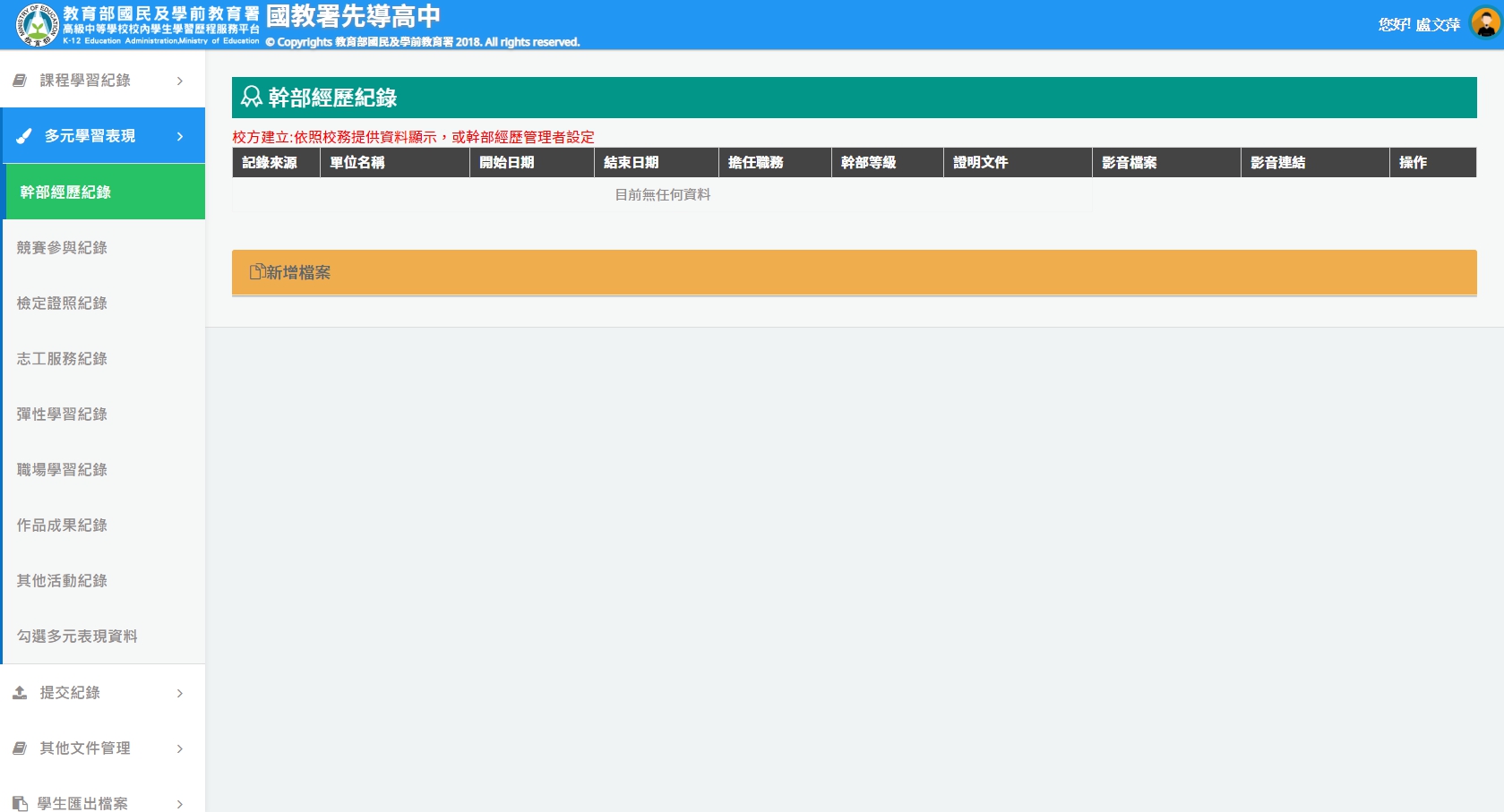 頁面採手風琴式設計，點擊以展開。
30
4-9 勾選多元表現資料
跳出確認視窗，顯示欲提交檔案相關資訊。
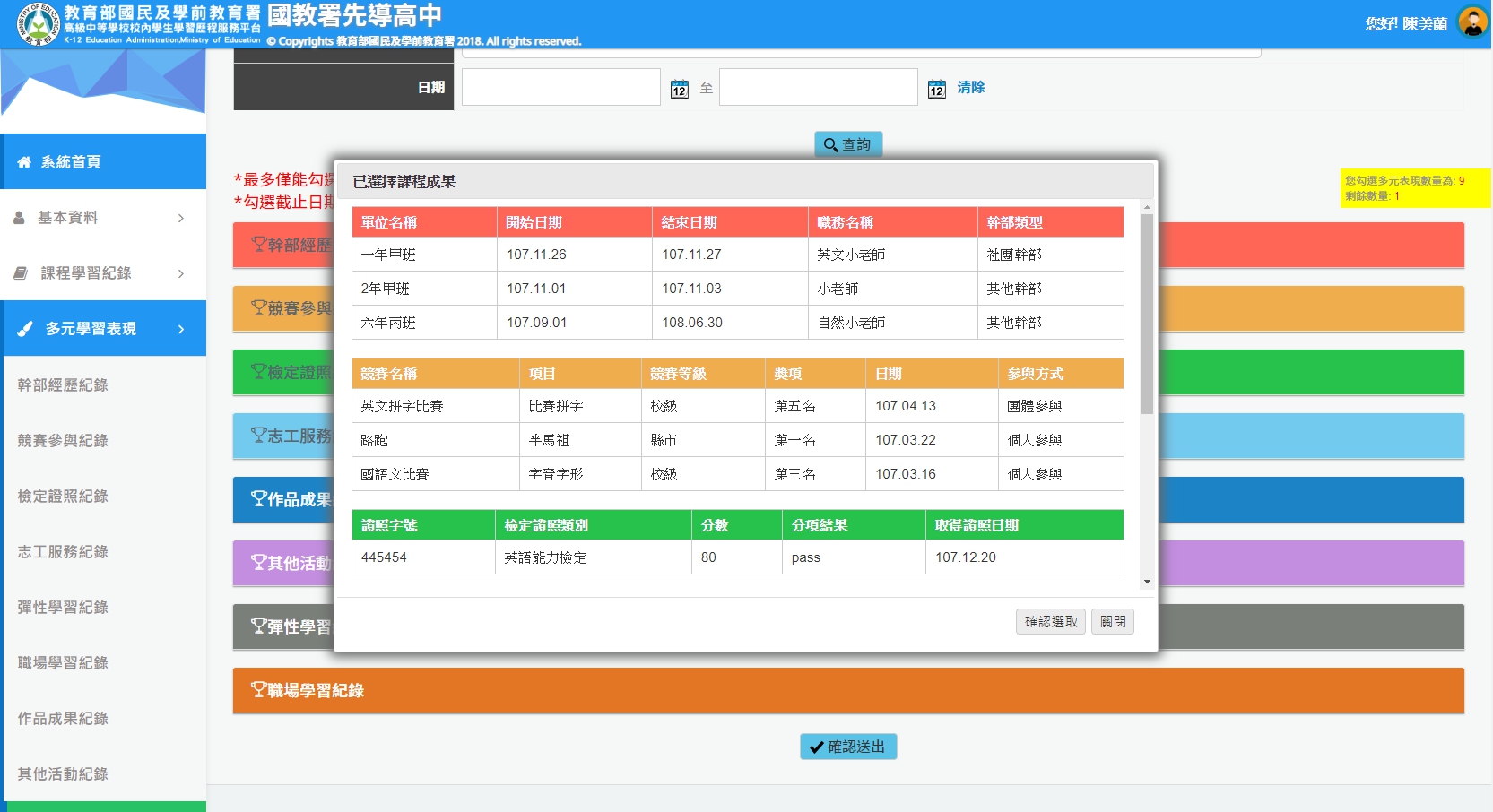 31
5-1 課程學習成果提交紀錄
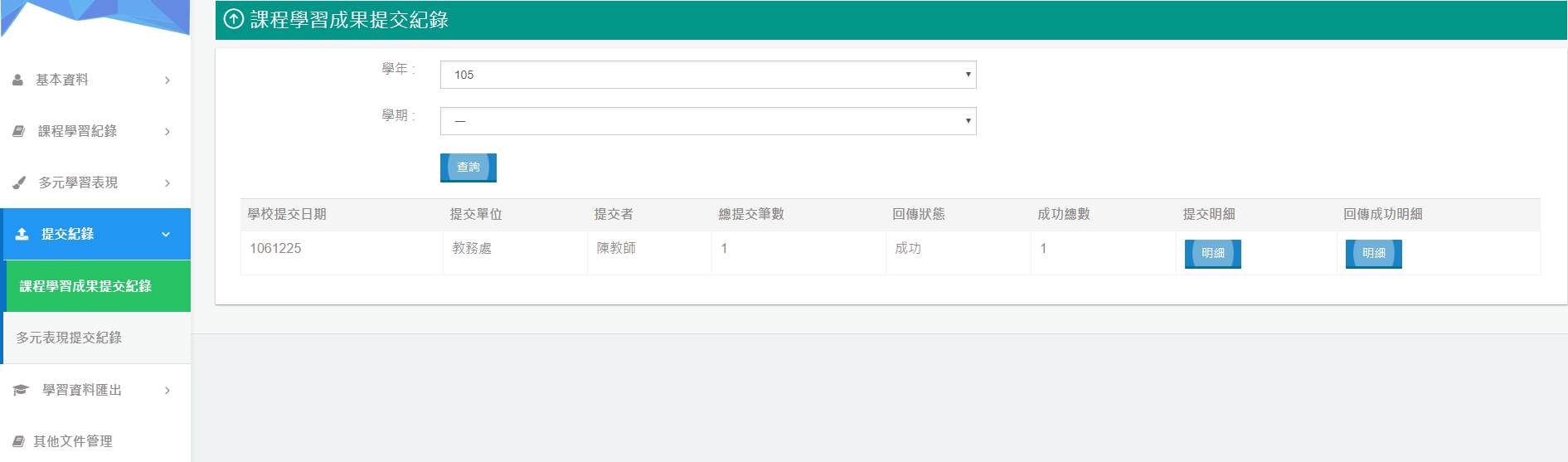 提供查詢條件，顯示『課程學習成果提交人員』之提交狀況，可點擊查看明細
32
5-2 多元表現提交紀錄
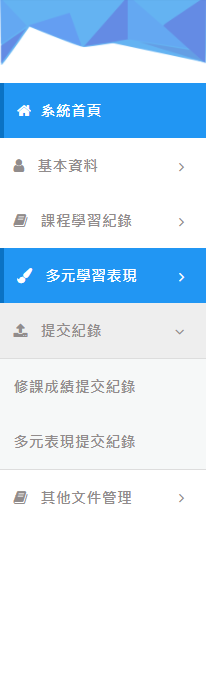 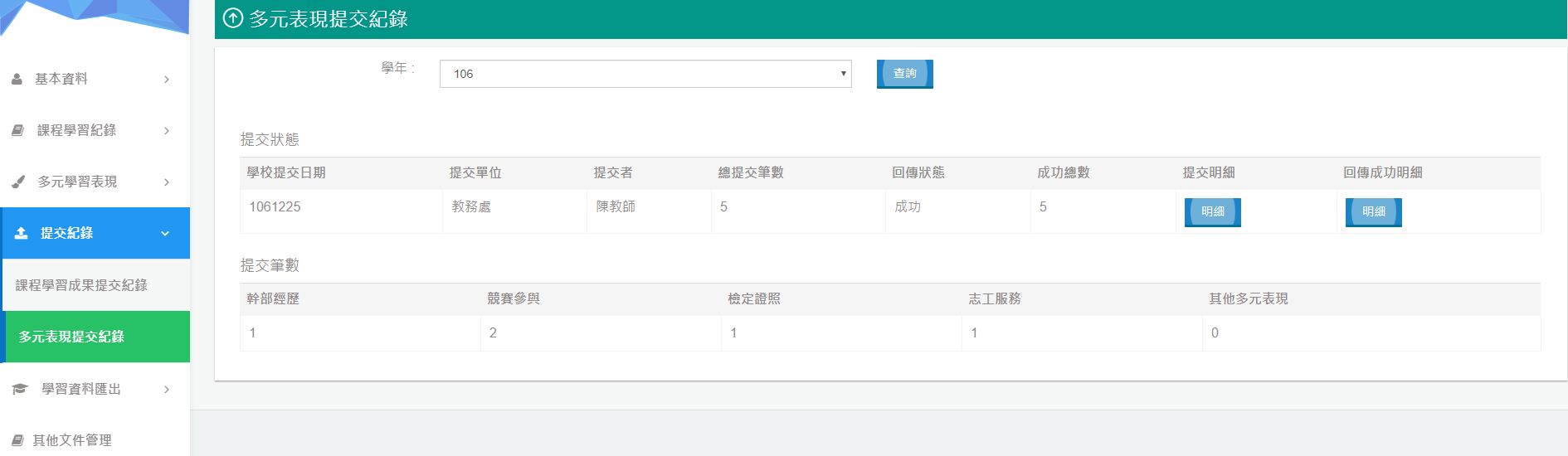 提供查詢條件，顯示『多元表現成果提交人員』之提交狀況，可點擊查看明細
33
5-3 課程學習成果提交紀錄
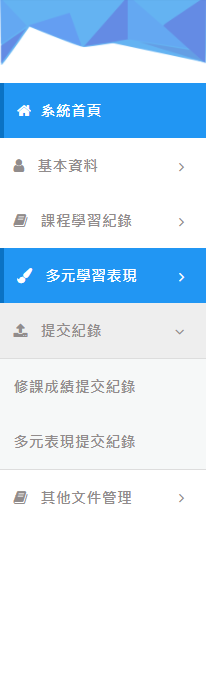 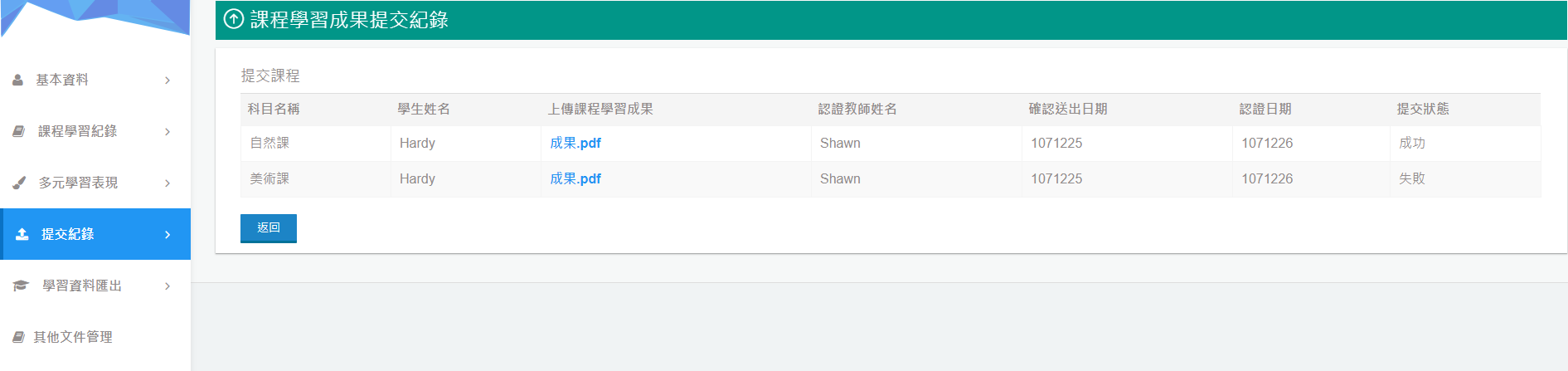 34
6-1 文件管理
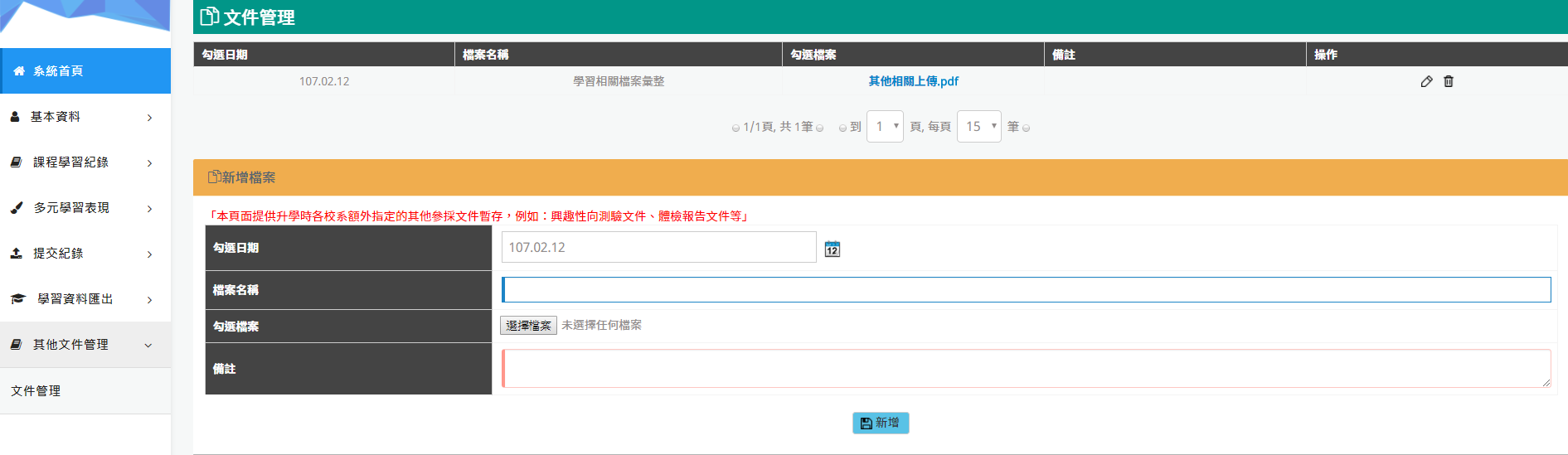 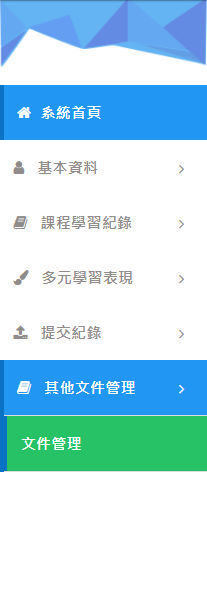 預設帶出當天日期，可點選小日曆進行編輯。
檔案格式限定(pdf, jpg, png)
單檔大小預設3MB，校管理者可調整大小。
35
7-1 匯出檔案
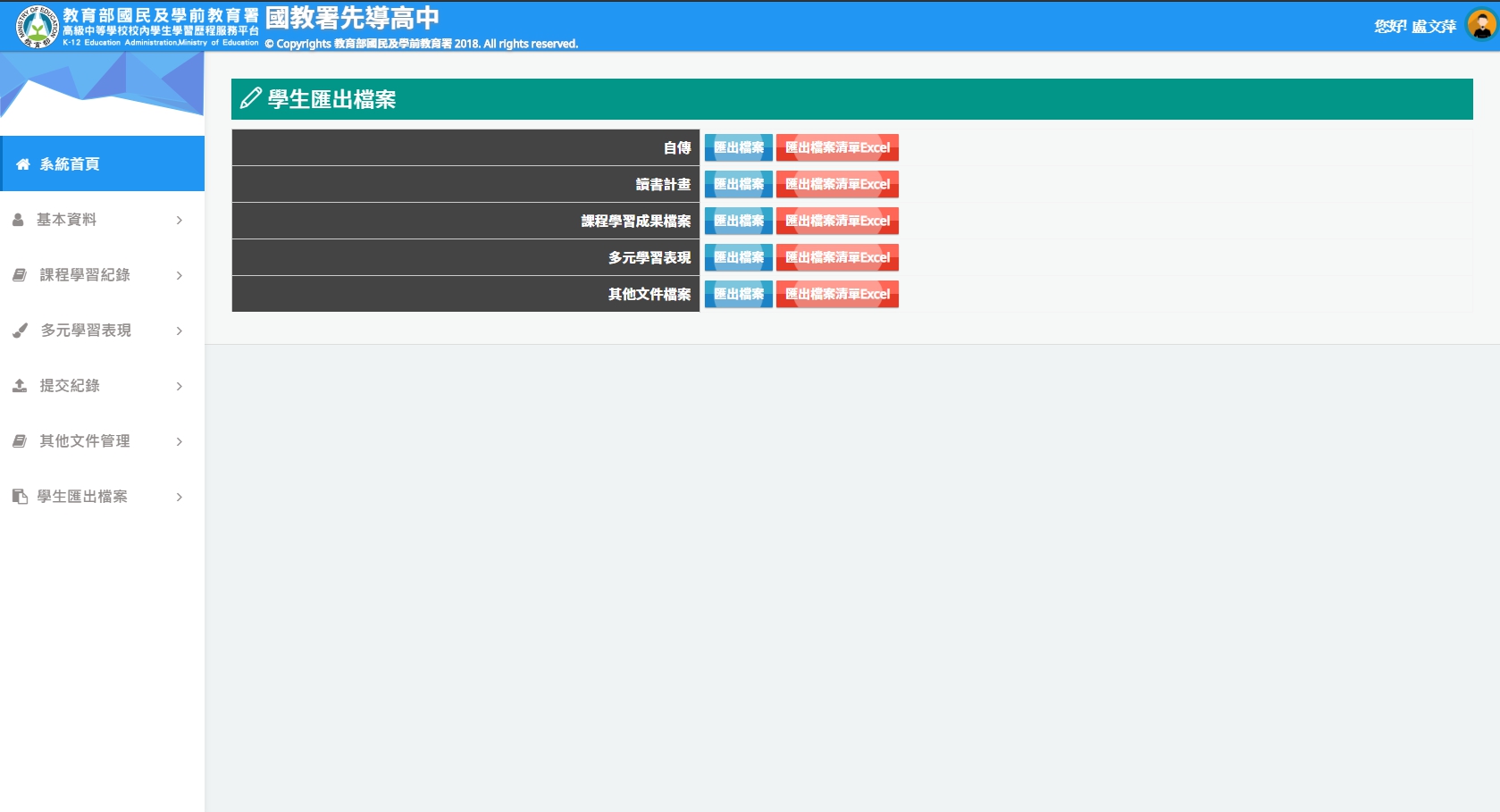 點擊按鈕可將多項檔案匯出成excel
36